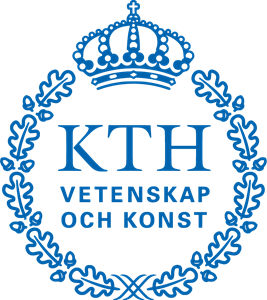 Transformers and Attention:
ID2223 Scalable Machine Learning and Deep Learning
Karl Fredrik Erliksson
Industrial PhD Candidate,KTH and Peltarion

November 25, 2020
‹#›
[Speaker Notes: Karl, PhD candidate under Amir’s supervision. My research, explainable AI, specifically focusing on NLP. In today’s lecture: Recent advances in NLP, so called Transformer architecture with the attention mech. 
Really exciting topic with a lot of impressive progress lately. Feel free to interrupt and ask question, or write in the chat.]
Roadmap
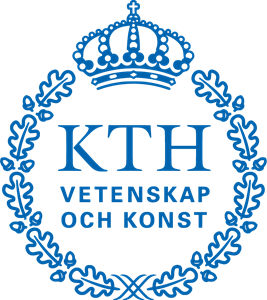 02
03
04
01
05
From RNNs to Transformers
TransformersStep-by-Step
BERT
Contextualized Embeddings
Distillation and Practical Example
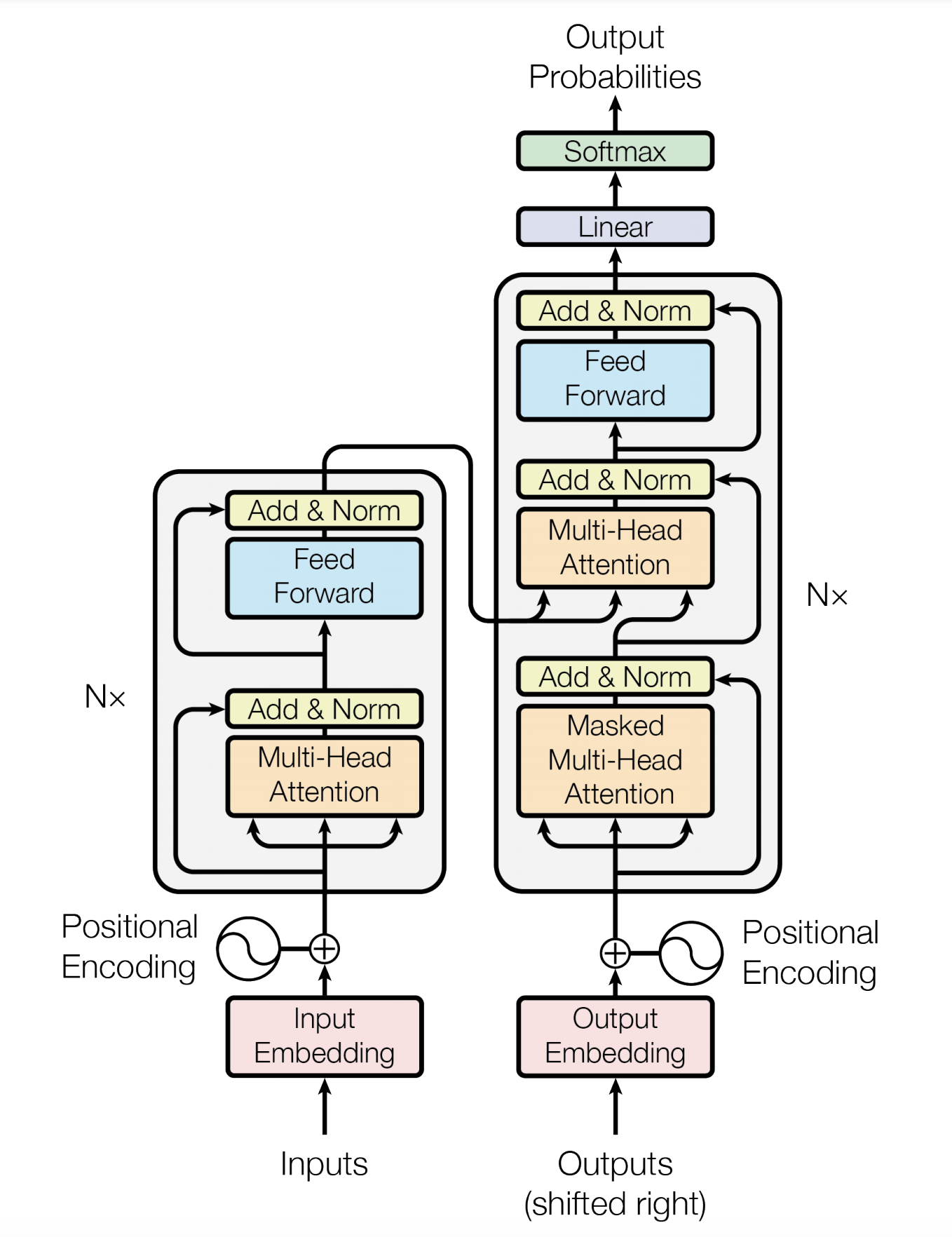 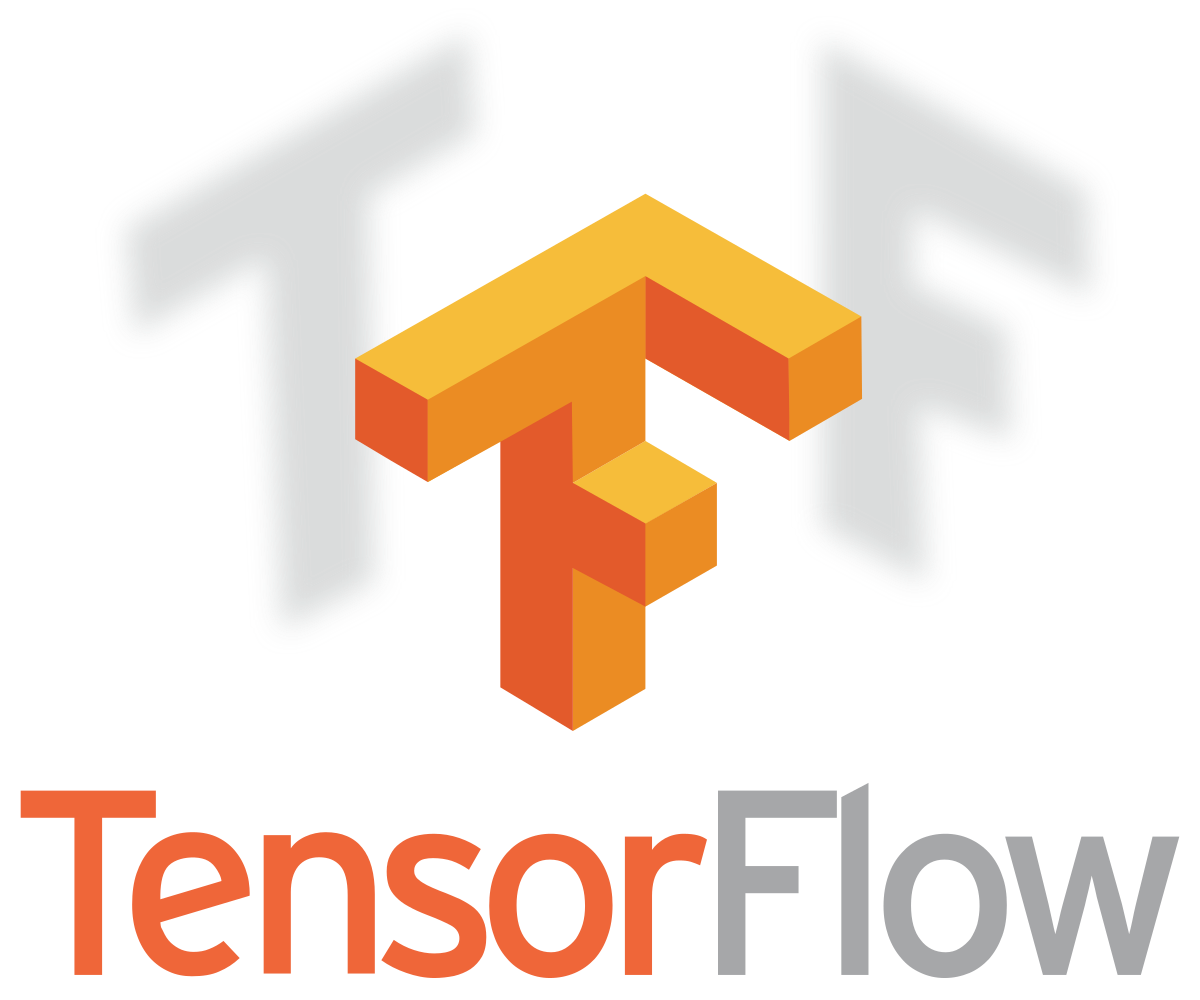 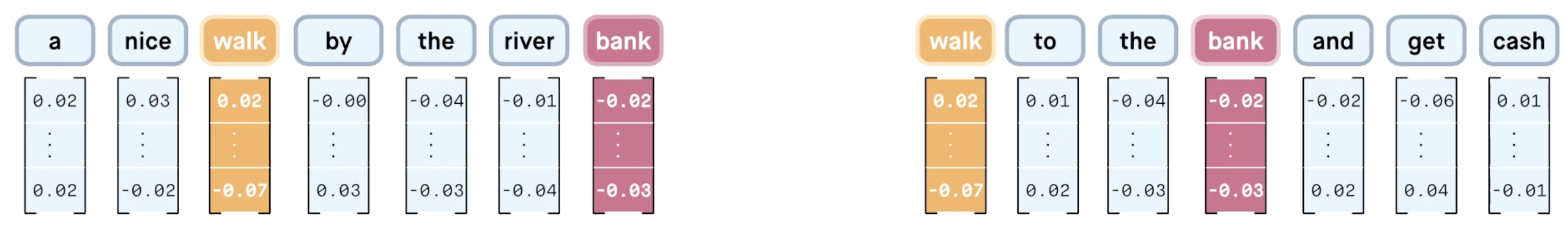 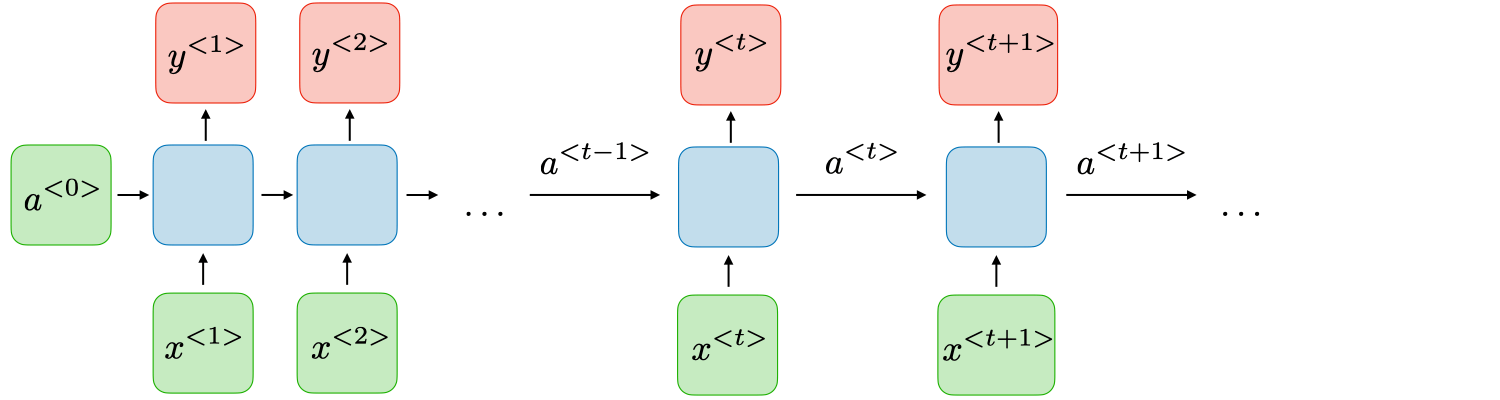 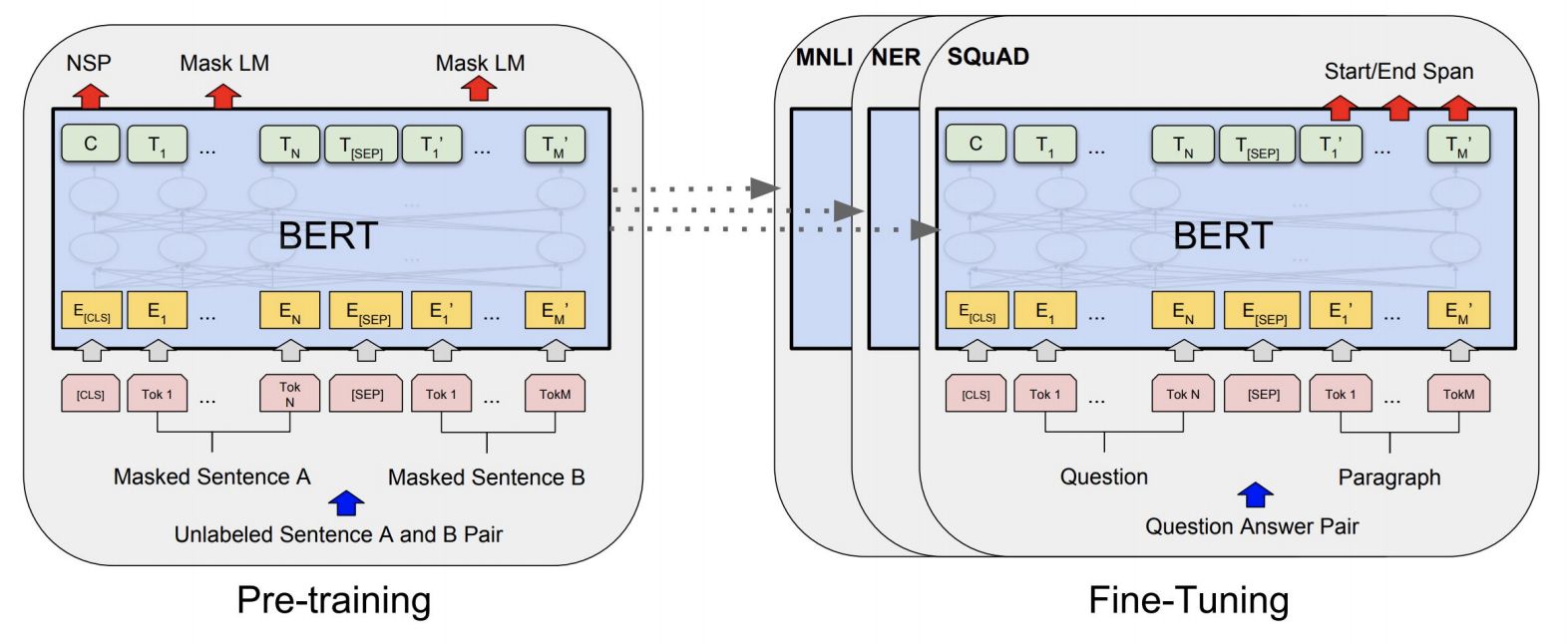 ‹#›
[Speaker Notes: Contextualized embeddings and background to NLP. 
Motivation for Transformers
…
In the very end the plan is to discuss some practical aspects and code snippets. Thanks to transfer learning and some recent good software packages, very easy to use these models yourself. Encourage you to try it out!]
Acknowledgements
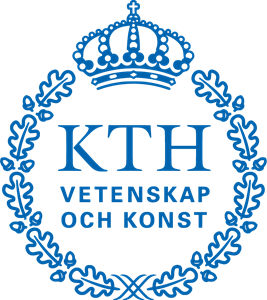 Material based on:
Christoffer Manning’s NLP Lectures at Stanford
The Illustrated Transformer by Jay Alammar 
Slides from Jacob Devlin
Self-attention Video from Peltarion
‹#›
[Speaker Notes: Before we start…
This list also serves as a good reference for anyone who is interested in the topic and want to learn more.]
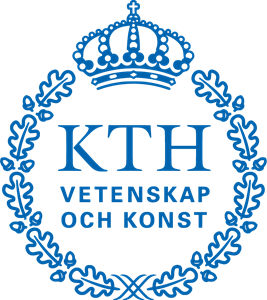 01
ContextualizedEmbeddings
‹#›
Background to Natural Language Processing (NLP)
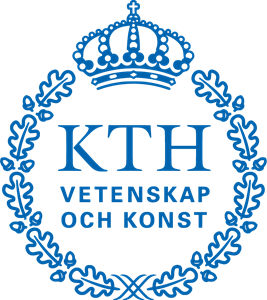 Word embeddings arethe basis of NLP
Popular embeddings likeGloVe and Word2Vec are pre-trained on large text corpuses based on co-occurrence statistics
“A word is characterized by the company it keeps” [Firth, 1957]
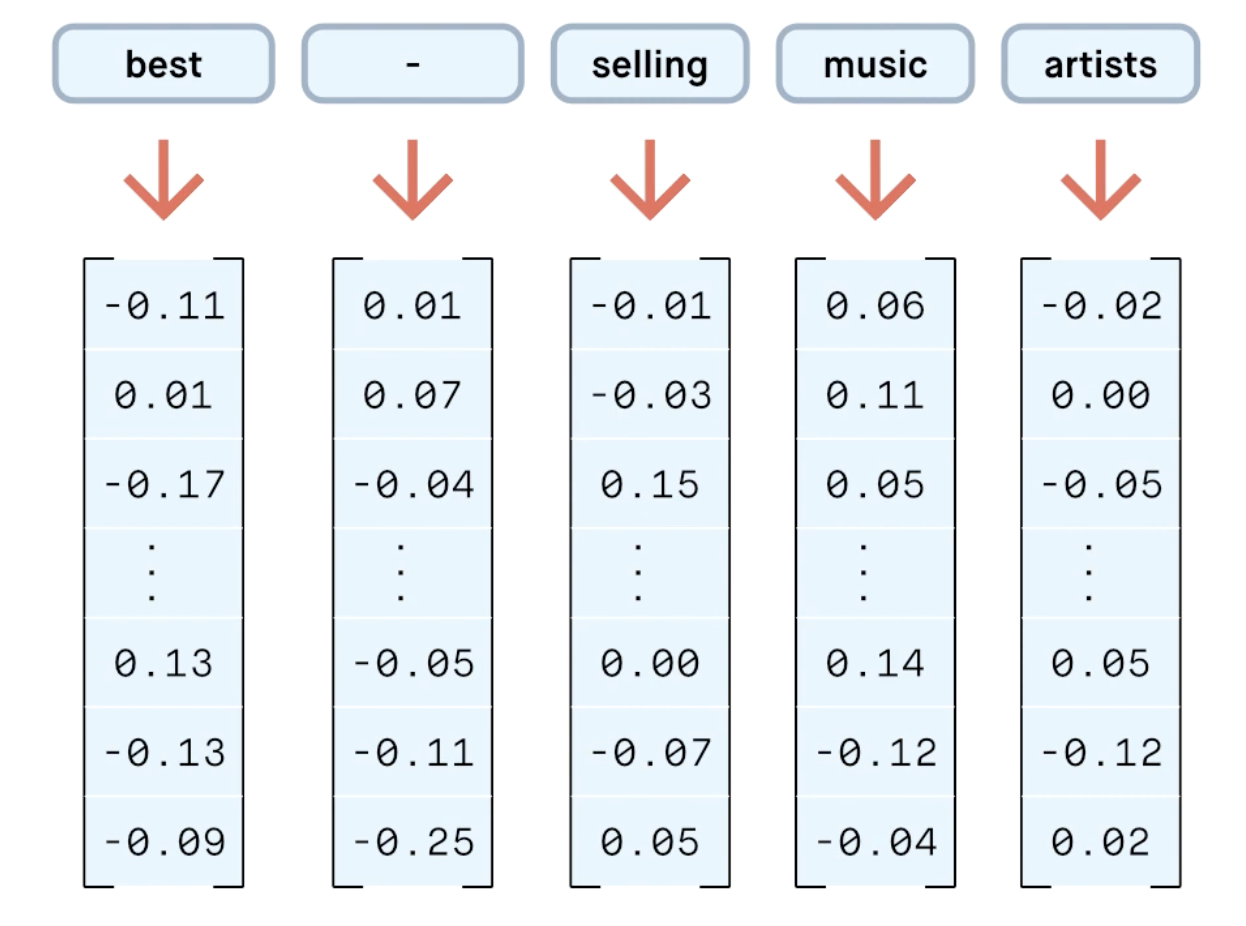 [Peltarion, 2020]
‹#›
[Speaker Notes: Last lecture - RNN and one-hot encodings.
In practice, we use word embeddings. Represent a word or subword/token by a dense vector.
Secret sauce of NLP. Great success in the last decade. When NNs became competitive for NLP.]
Word Embeddings
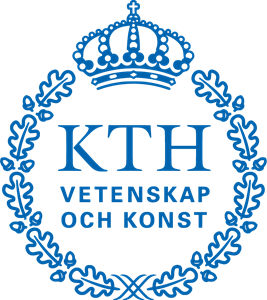 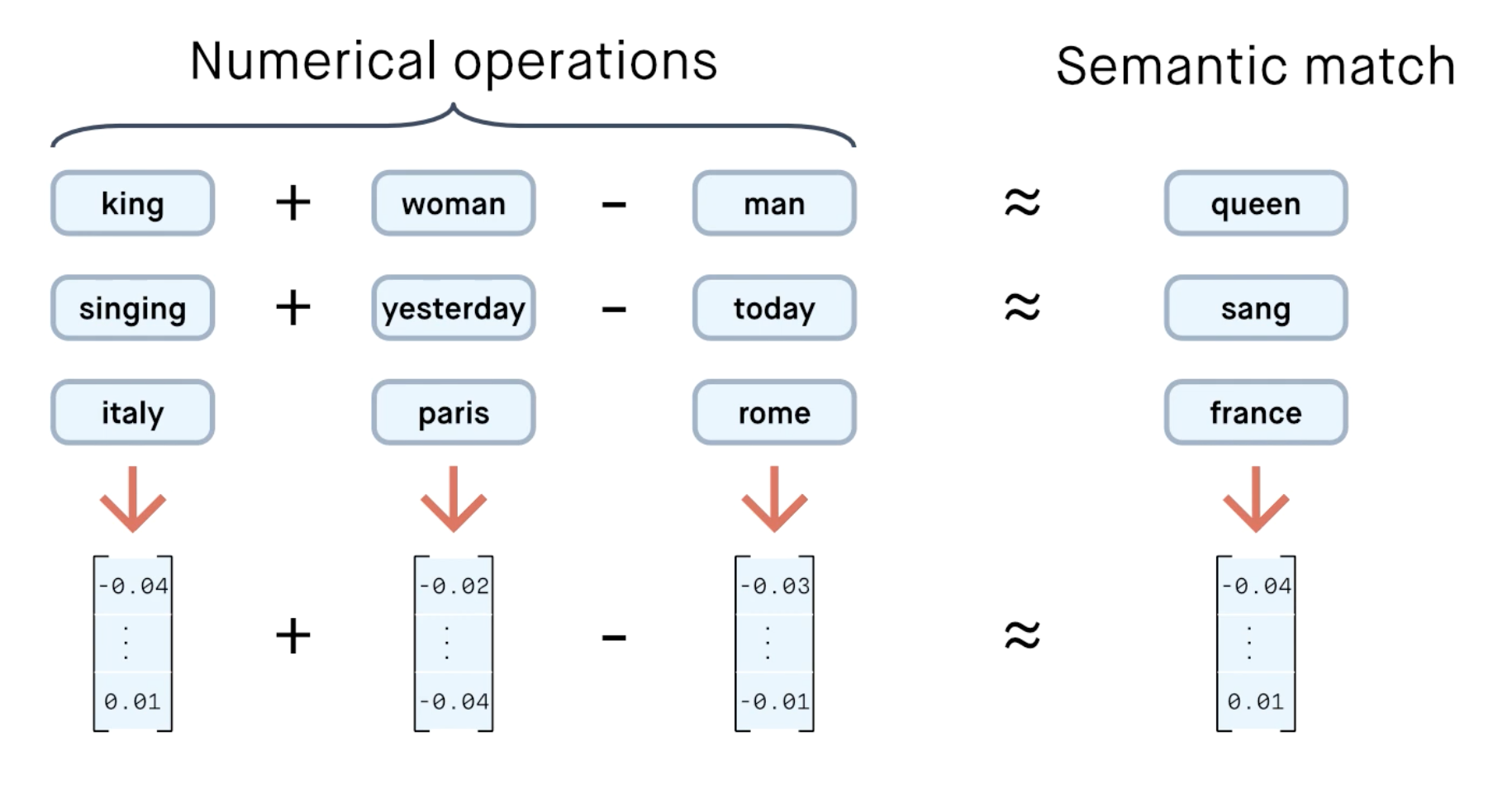 ‹#›
[Peltarion, 2020]
[Speaker Notes: Cool thing about word embeddings: Can perform numerical operation on top of the embeddings! 
The embeddings encode semantic meaning. Very useful for our NN models, a great reason for the NLP success in the beginning of the decade.
Neat! Question: Problems of word embeddings? (different meanings of the same word)]
Word Embeddings
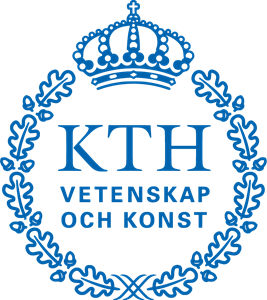 Problem: Word embeddings are context-free
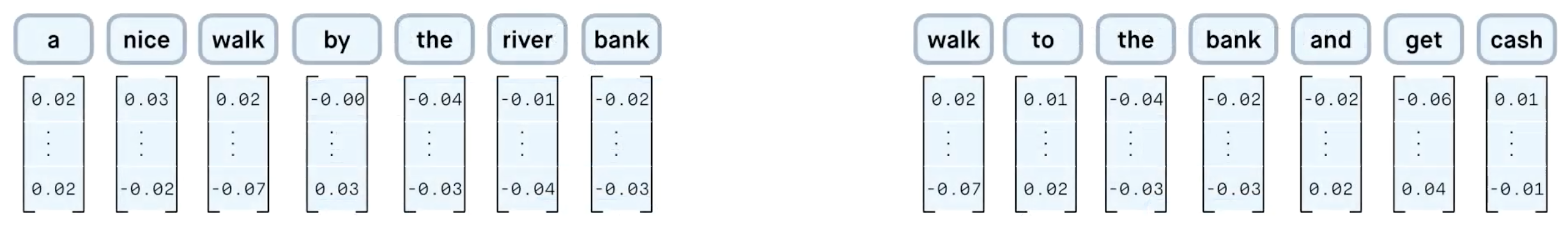 ‹#›
[Peltarion, 2020]
Word Embeddings
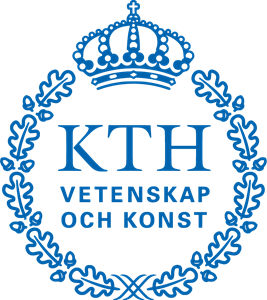 Problem: Word embeddings are context-free
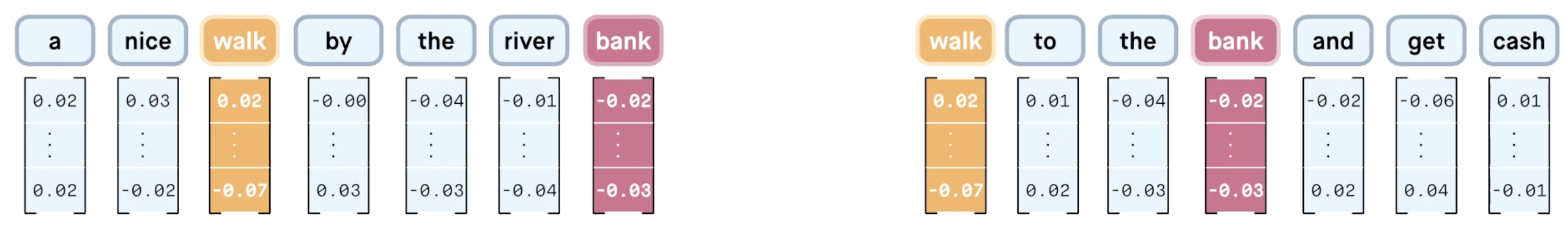 ‹#›
[Peltarion, 2020]
[Speaker Notes: Sense of a word in the context that is used.
Not just semantics]
Word Embeddings
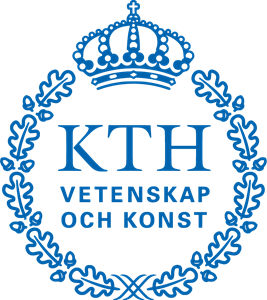 Problem: Word embeddings are context-freeSolution: Create contextualized representation
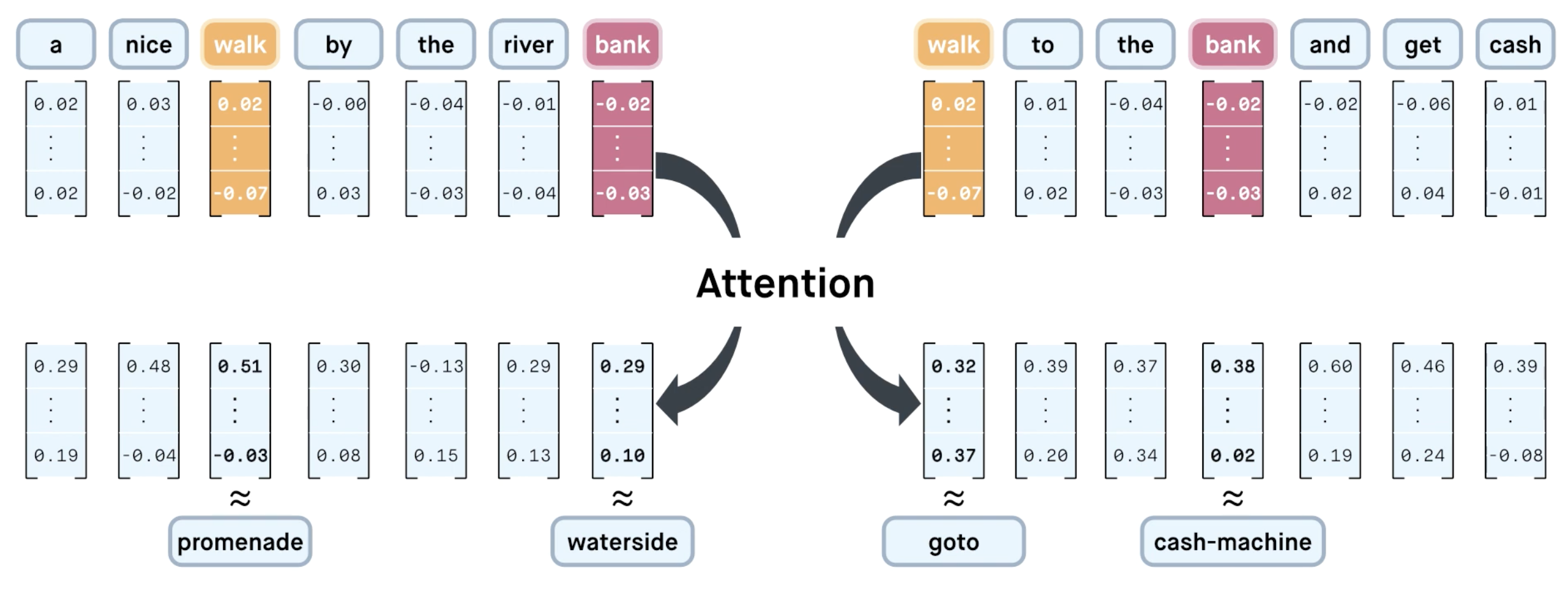 ‹#›
[Peltarion, 2020]
[Speaker Notes: “Instead of using a fixed embedding for each word, ELMo looks at the entire sentence before assigning each word in it an embedding.”]
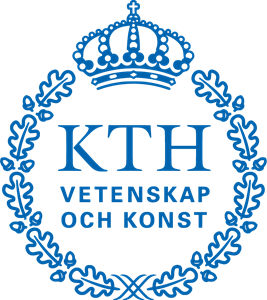 02
From RNNs toTransformers
‹#›
Problems with RNNs - Motivation for Transformers
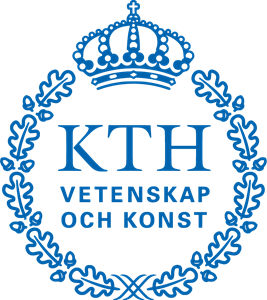 Sequential computations prevents parallelization
Despite GRUs and LSTMs, RNNs still need attention mechanisms to deal with long range dependencies
Attention gives us access to any state… Maybe we don’t need the costly recursion? 🤔
Then NLP can have deep models, solves our computer vision envy!
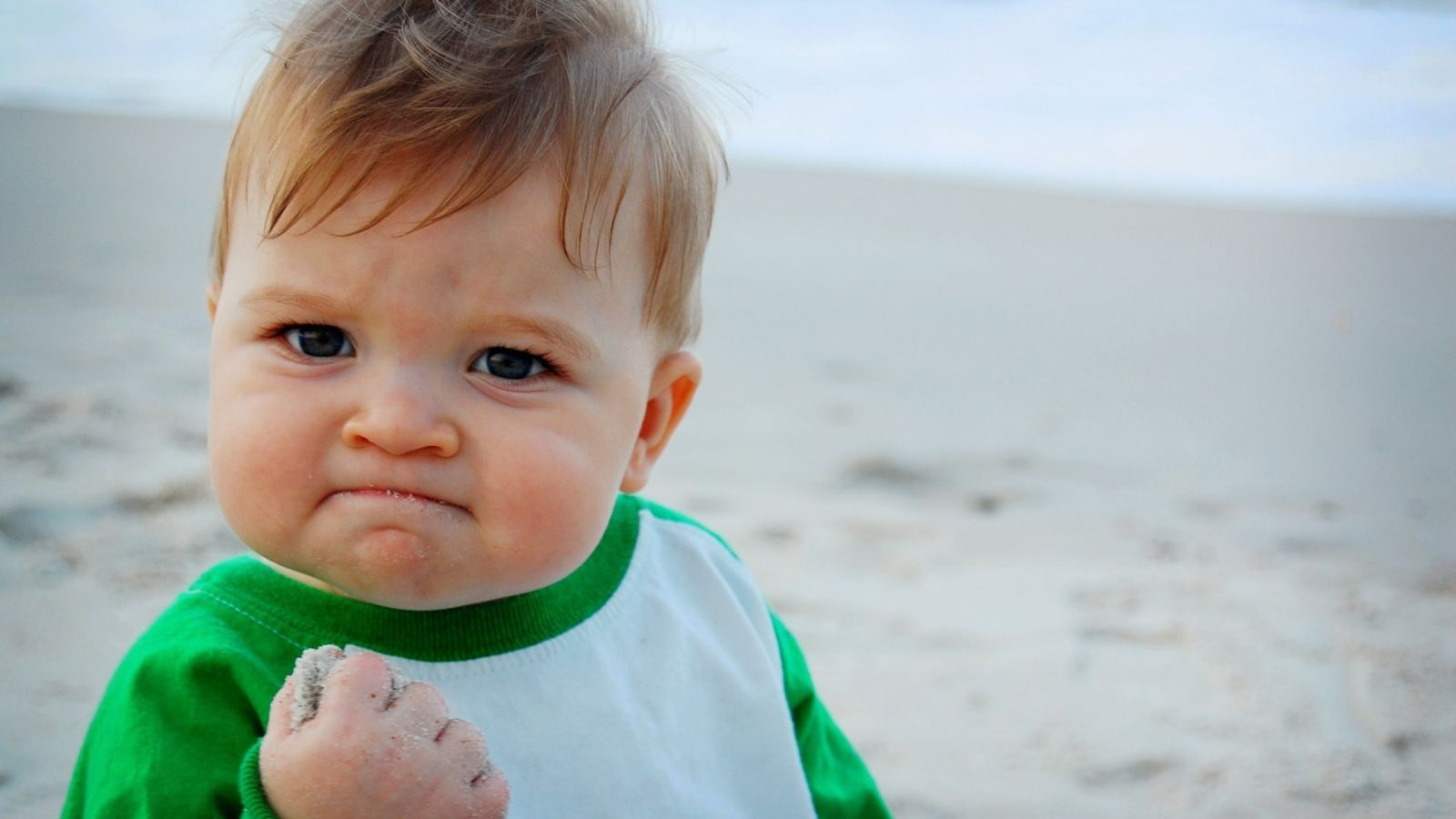 ‹#›
[Speaker Notes: Question: You talked about RNNs in yesterday’s class. Can you think f any limitations?
RNNs and LSTMs: Actually can be thought of as creating contextualized representations, then attention to align representations etc.
Why need attention: Think of the encoder-decoder setup and in the case where we have a long sentence we want to translate.
Need to pack all the information we need into the output vector for the encoder. 
Instead let the model have access to all encoder states and softly attend to the part that is important for the current decoder output step.

CNNs: Easier to parallilize, but need to be very deep for long dependencies.

Faster to build bigger models.]
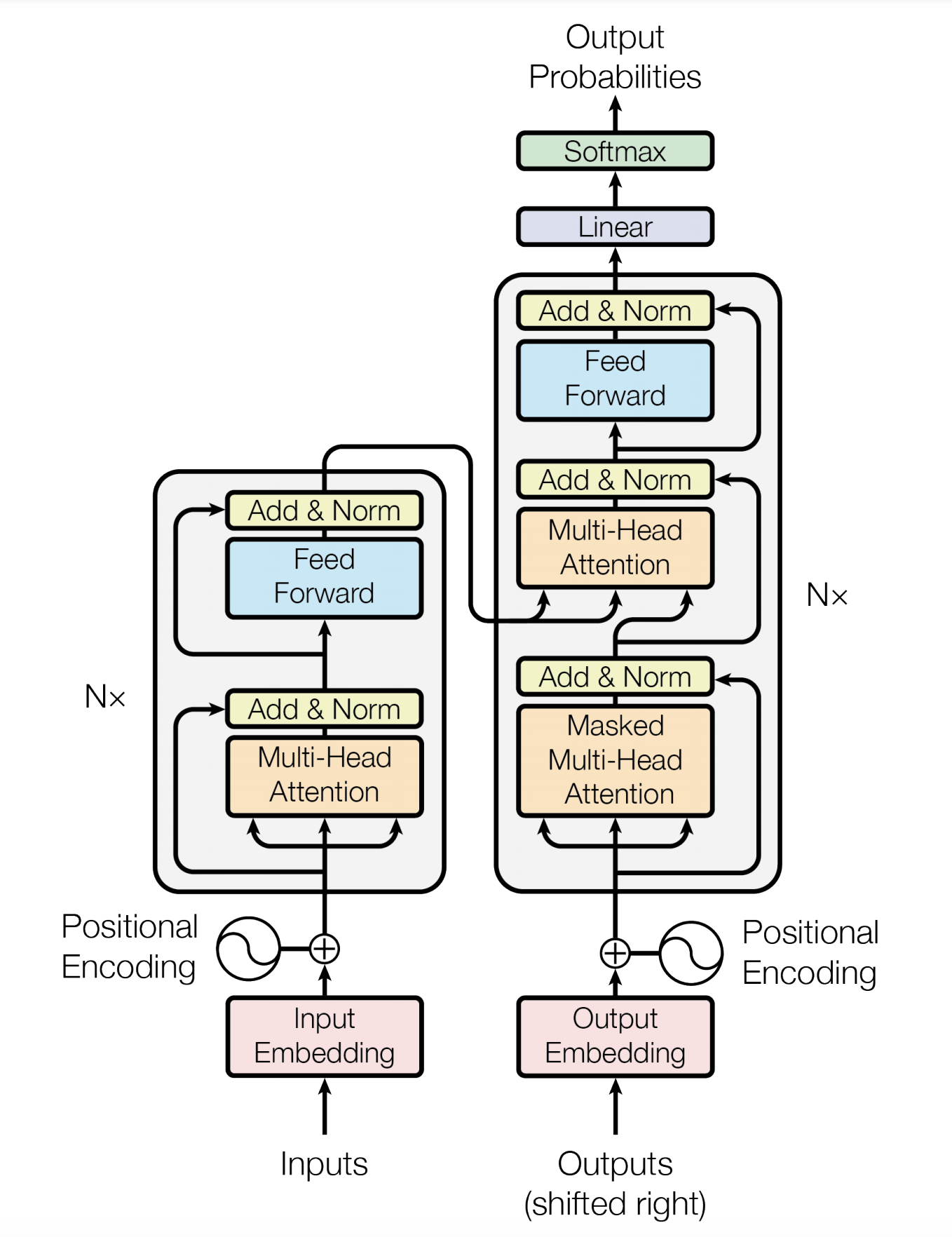 Attention is all you need! [Vaswani, 2017]
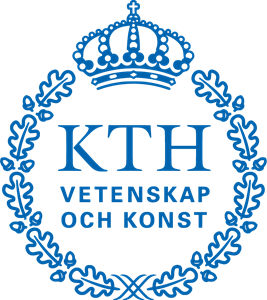 Sequence-to-sequence model for Machine Translation

Encoder-decoder architecture

Multi-headed self-attention
Models context and nolocality bias
‹#›
[Vaswani et al., 2017]
[Speaker Notes: Attention is all you need, get rid of the recurrent stuff.
Task: NMT]
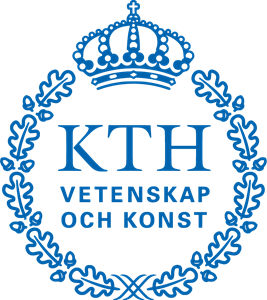 03
TransformersStep-by-Step
‹#›
Understanding the Transformer: Step-by-Step
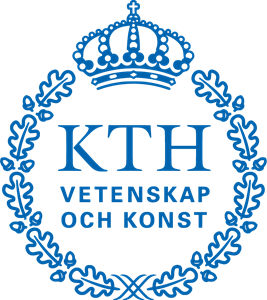 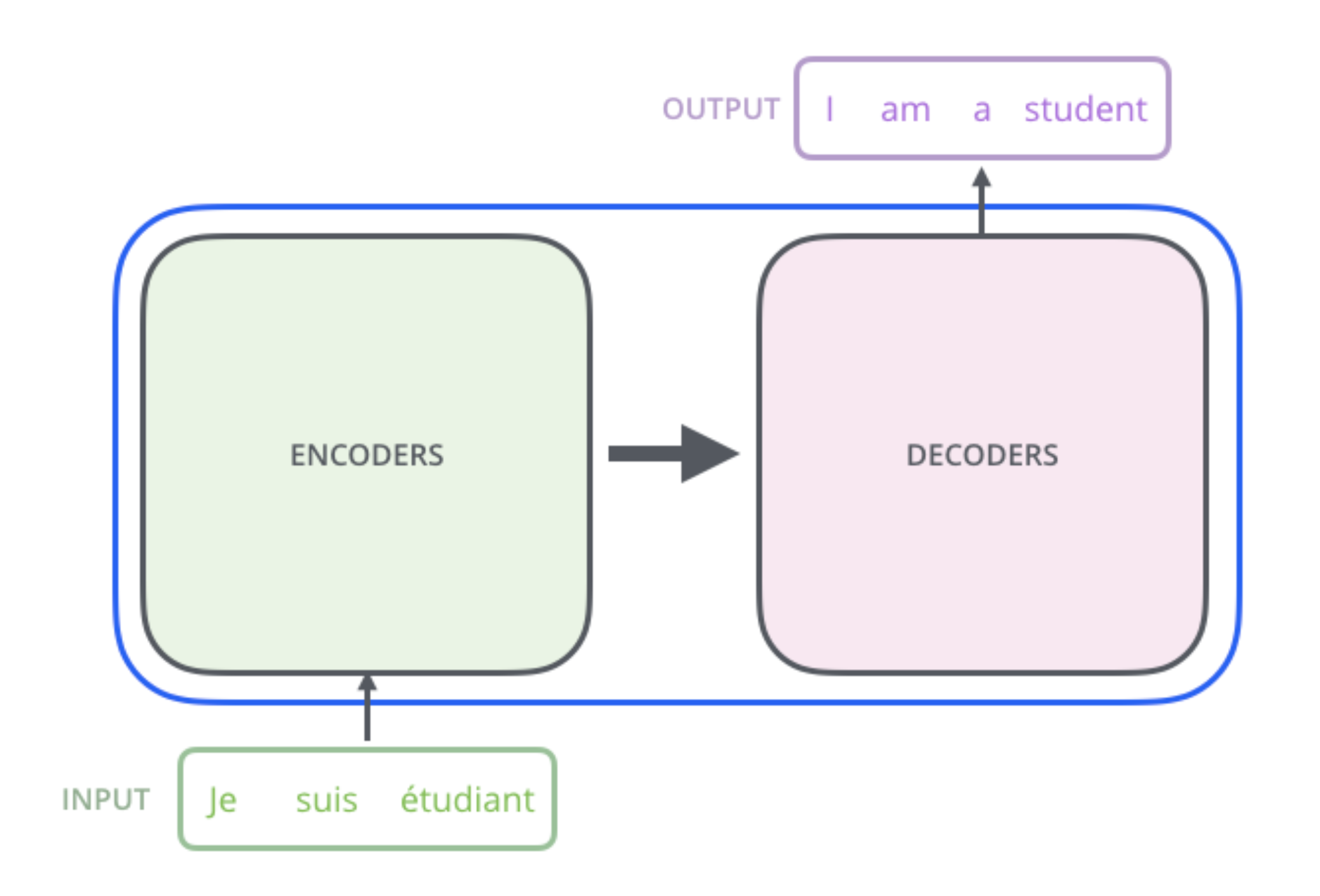 ‹#›
[Alammar, 2018]
[Speaker Notes: Zoom out]
Understanding the Transformer: Step-by-Step
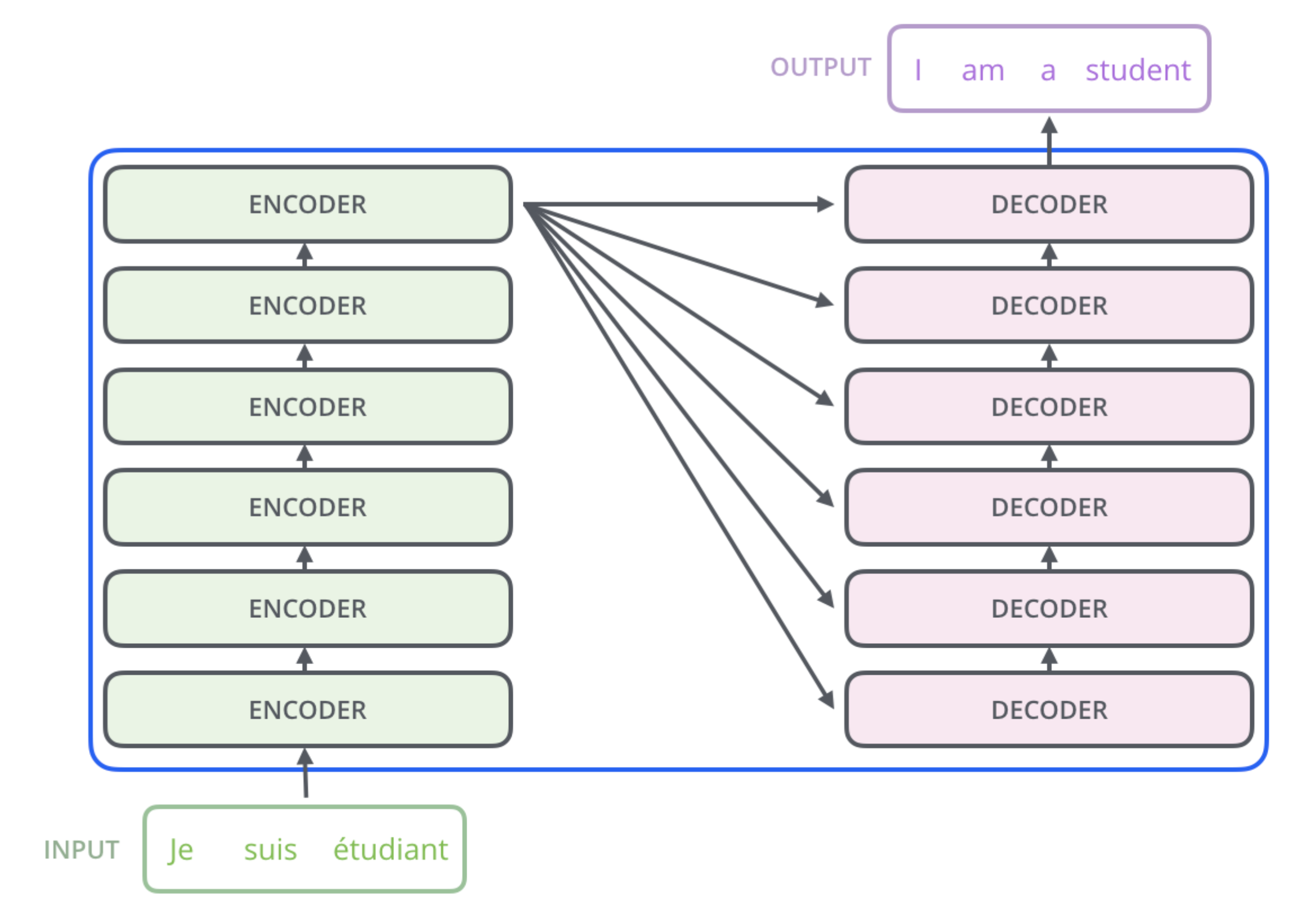 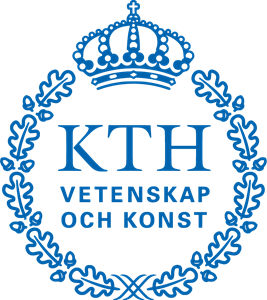 No recursion, instead stacking encoder and decoder blocks

Originally: 6 layers
BERT base: 12 layers
BERT large: 24 layers
GPT2-XL: 48 layers
GPT3: 96 layers
‹#›
[Alammar, 2018]
[Speaker Notes: GPT3 175B parameters (4.6 M USD on cheapest GPU to train, 355 GPU years)]
The Encoder Block
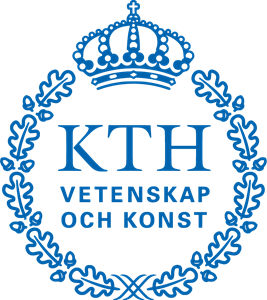 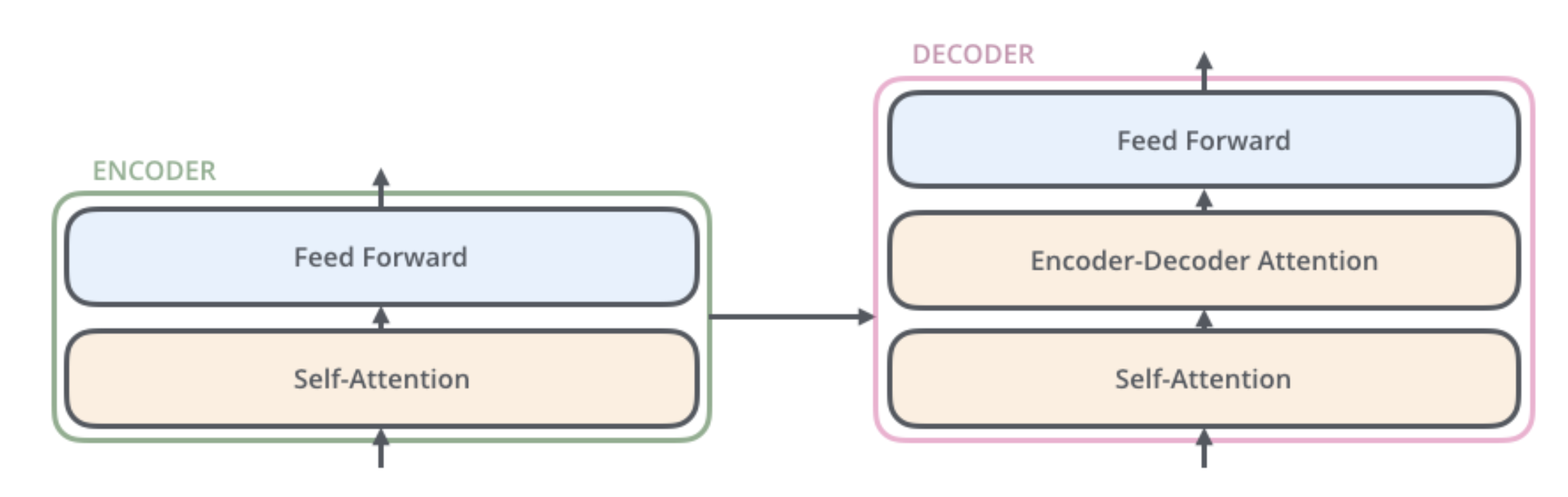 ‹#›
[Alammar, 2018]
The Encoder and Decoder Blocks
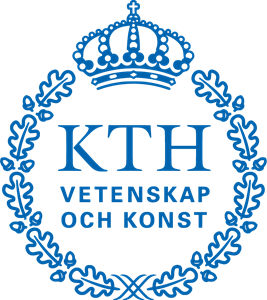 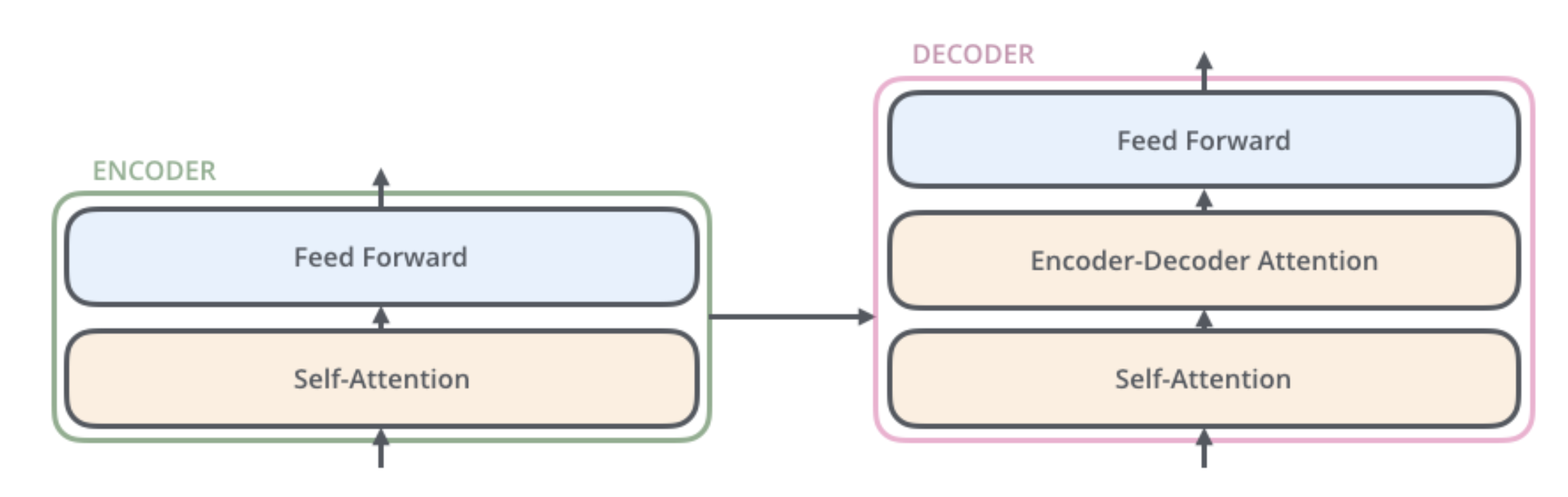 ‹#›
[Alammar, 2018]
Attention Preliminaries
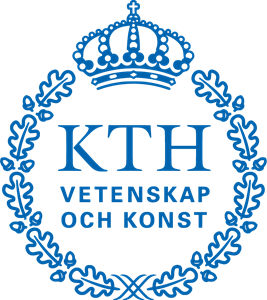 Mimics the retrieval of a value vi for a query q based on a key ki in a database, but in a probabilistic fashion
Database
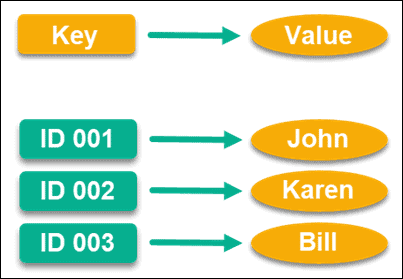 Query q
Value vi
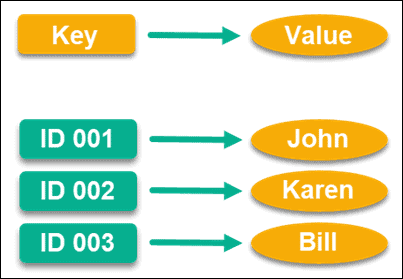 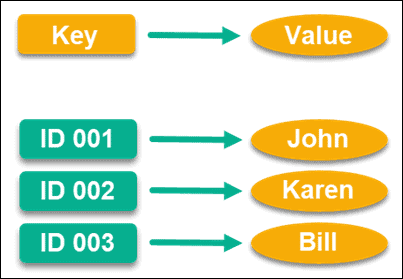 ‹#›
[Speaker Notes: Use a query to match with a key and retrieve the corresponding value
Probabilistic fashion: Fuzzy match against the keys and create a weighted sum of the values
Preliminaries to get used to the terminology and what it means.]
Dot-Product Attention
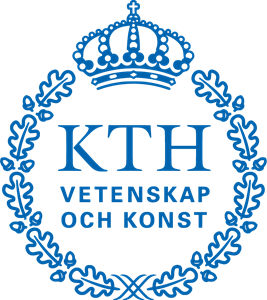 Queries, keys and values are vectors
Output is a weighted sum of the values
Weights are are computed as the scaled dot-product (similarity) between the query and the keys
Output is a row-vector
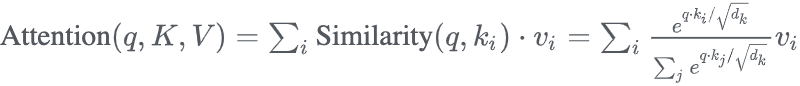 Can stack multiple queries into a matrix Q
Output is again a matrix
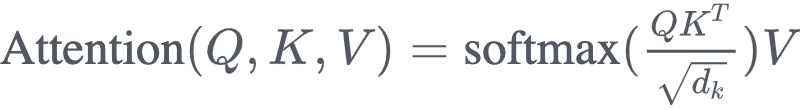 Self-attention: Let the word embeddings be the queries, keys and values, i.e. let the words select each other
‹#›
[Speaker Notes: Simplest kind of attention - dot-product. Can be implemented efficiently as a matrix product.
Other common types of attention are additive.
Similarity against every row (element) in K.
Dk (scaling factor) prevents the dod-product from becoming too large and thus pushing the softmax far away from zero where the gradient is vanishing.
Softmax over the embedding dimension]
Self-Attention Mechanism
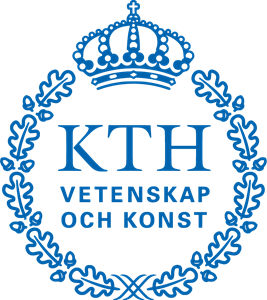 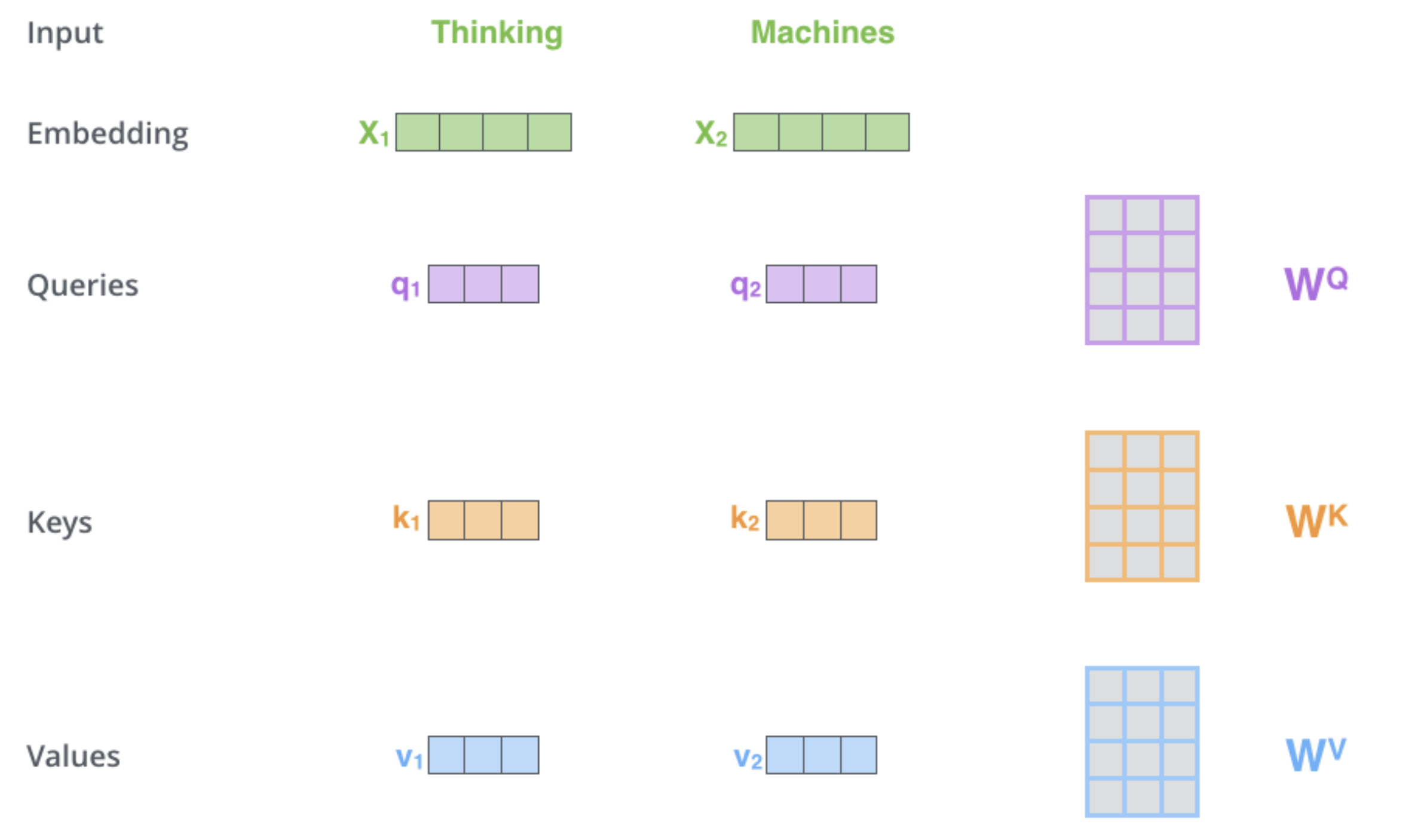 ‹#›
[Alammar, 2018]
[Speaker Notes: Learnable projections of the word embeddings. “Looking in different directions in embedding space”]
Self-Attention Mechanism
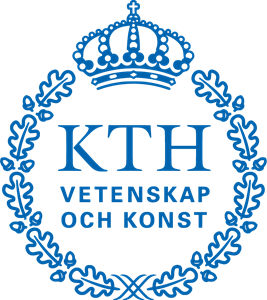 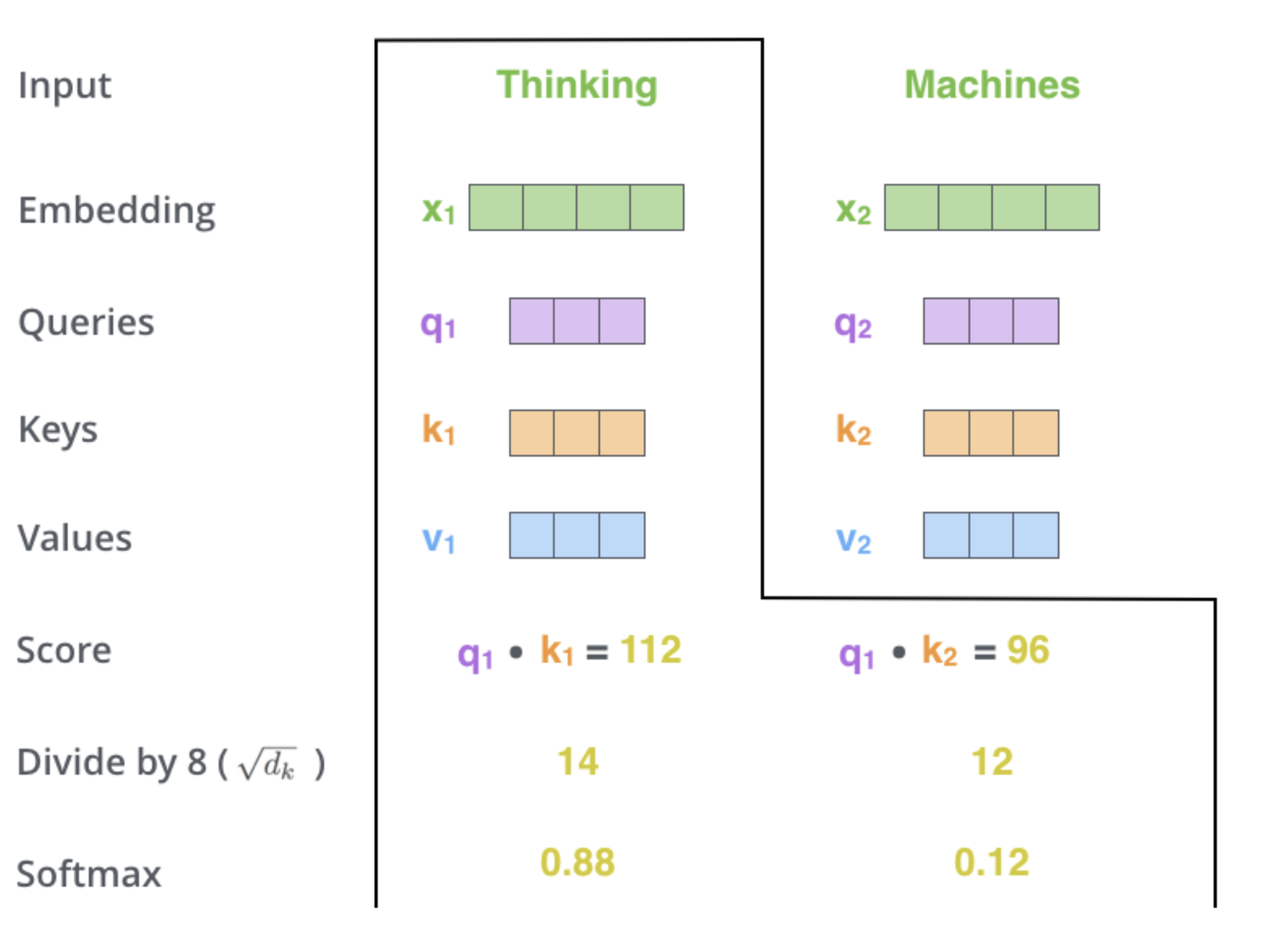 ‹#›
[Alammar, 2018]
[Speaker Notes: Let’s look at the first word as an example]
Self-Attention Mechanism in Matrix Notation
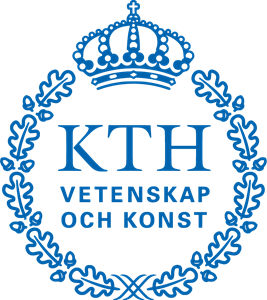 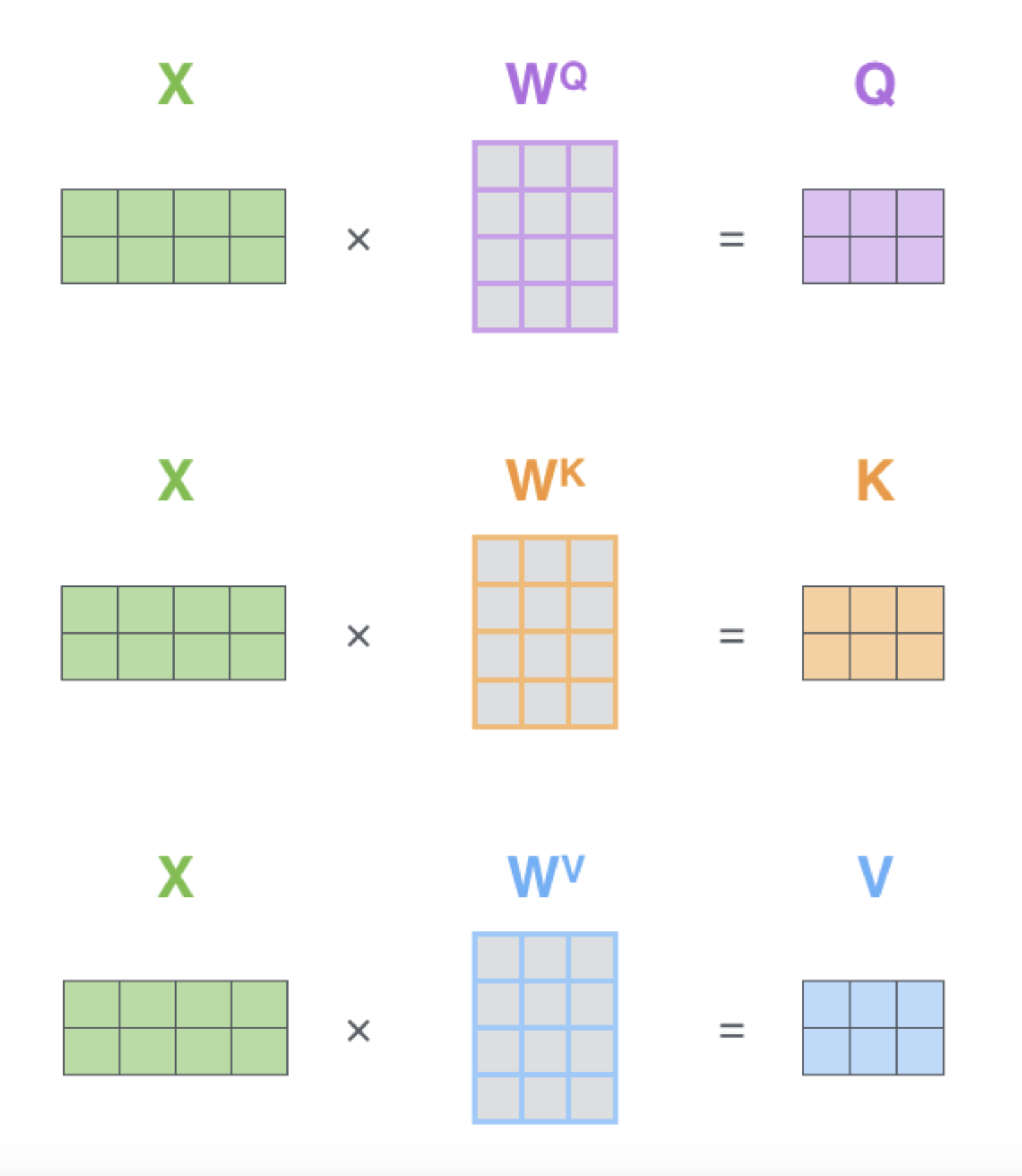 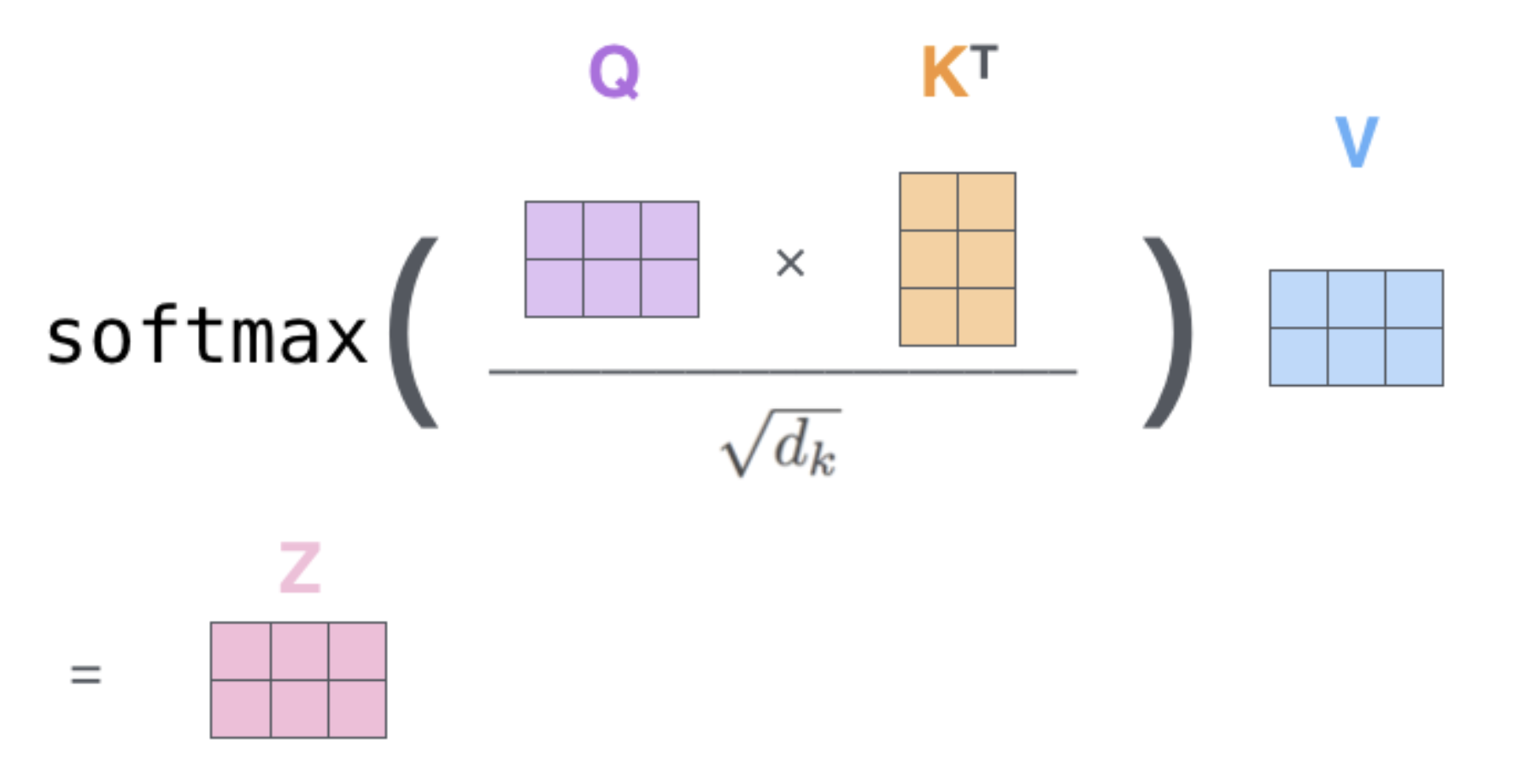 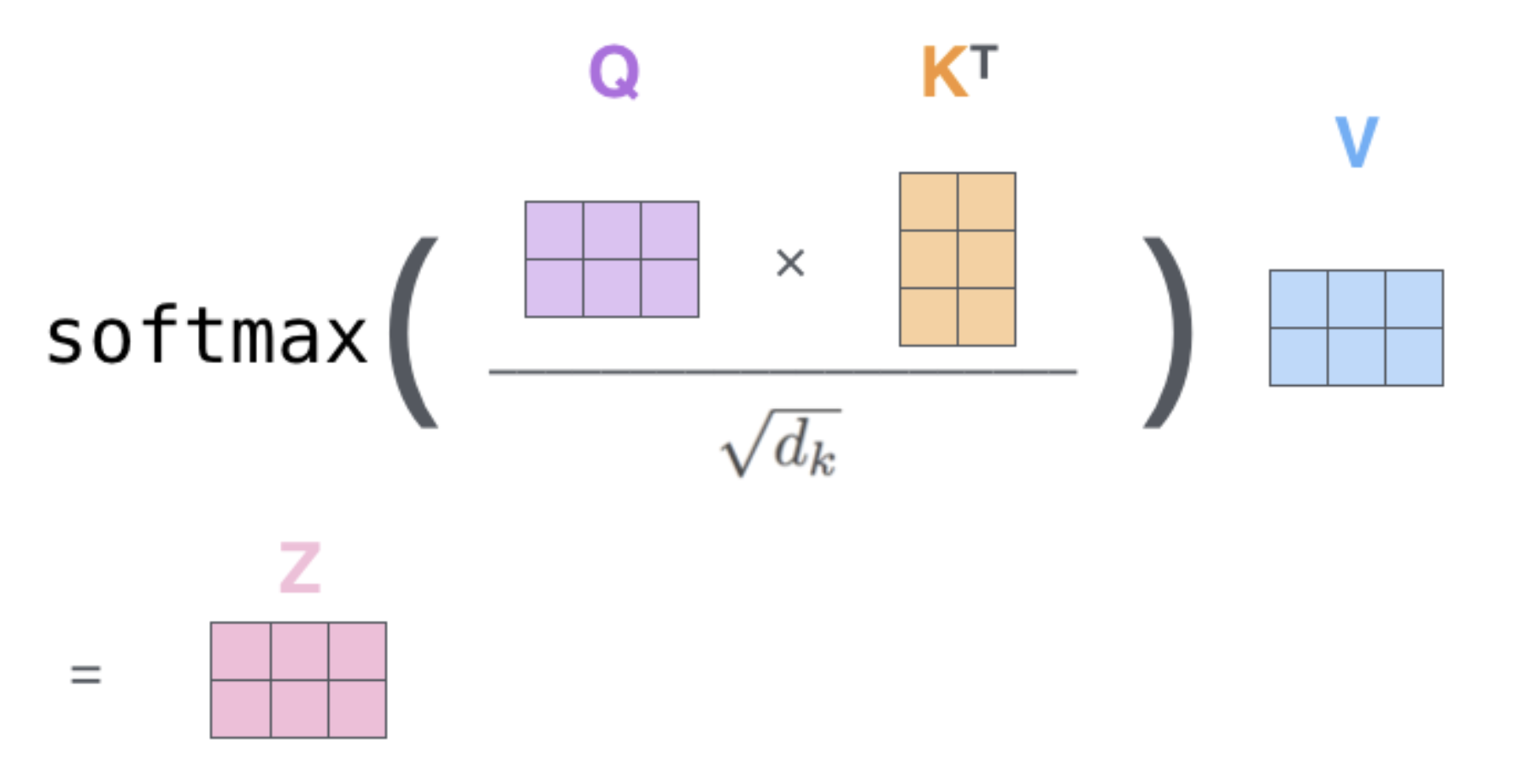 ‹#›
[Alammar, 2018]
[Speaker Notes: Now in matrix notation!
Stack word embeddings as rows. Matrix multiplications to get projects representations for query, keys and values. Dot-product not becomes Q*K^T.
Z matrix it the new embedding matrix (word embeddings still in the rows) after the attention mech.]
Multi-Headed Self-Attention
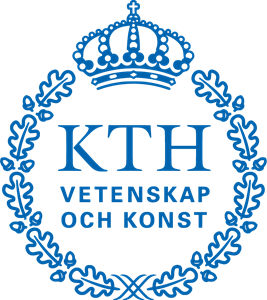 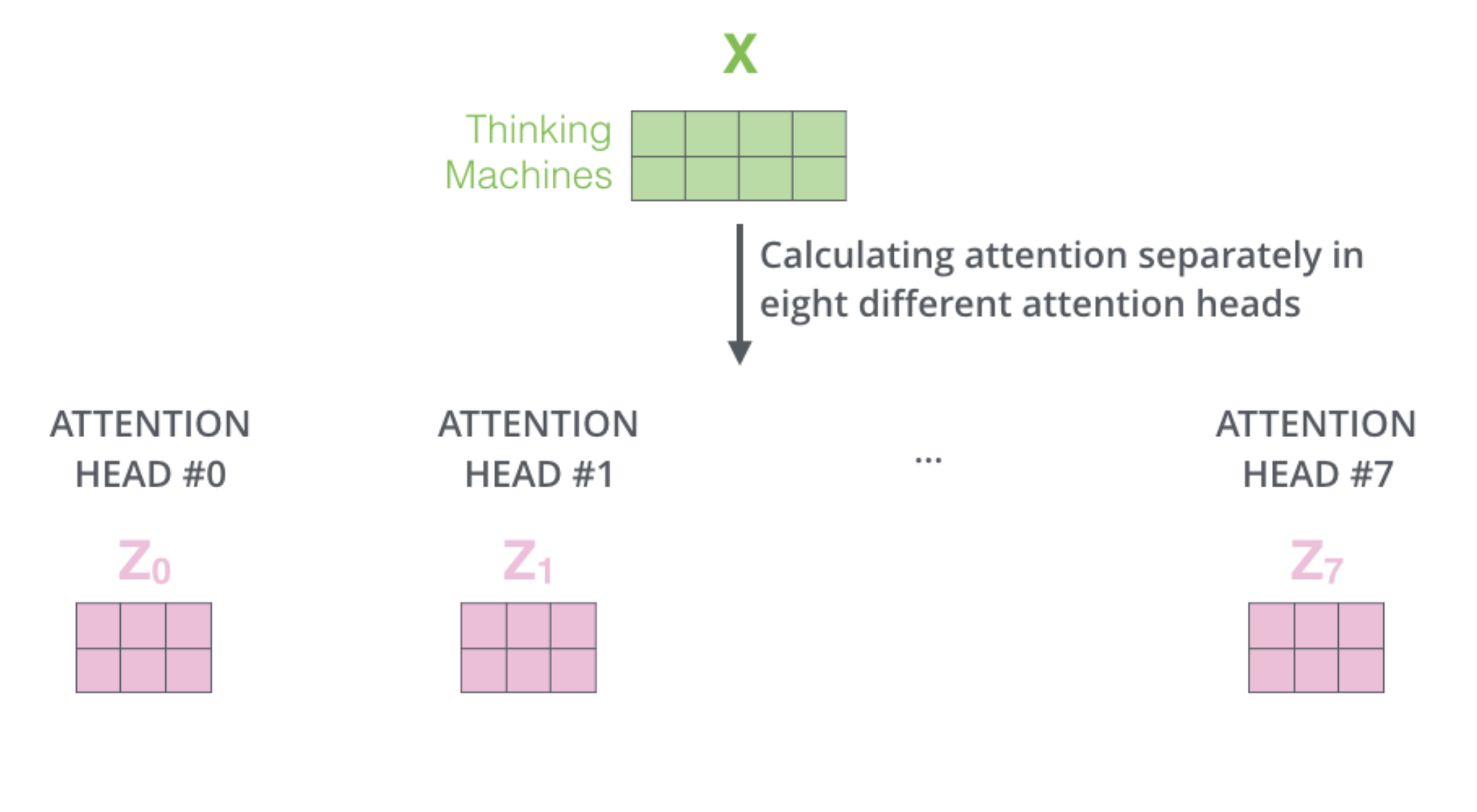 ‹#›
[Alammar, 2018]
[Speaker Notes: More general formulation. Perhaps we need to attend att different passages in the same layer, to improve the expressitivity.
The value representation is 768/8=96]
Multi-Headed Self-Attention
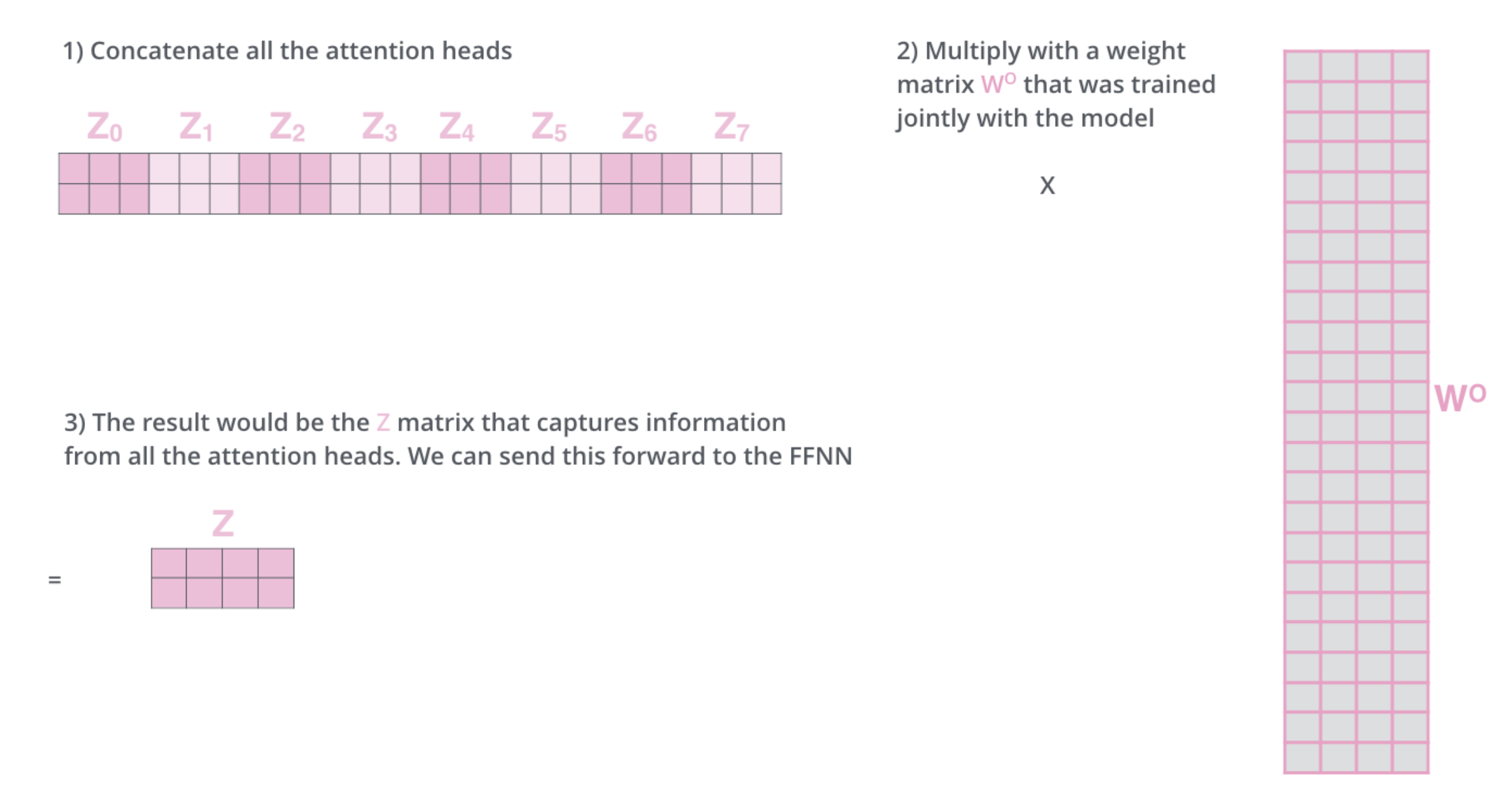 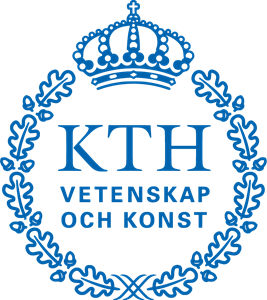 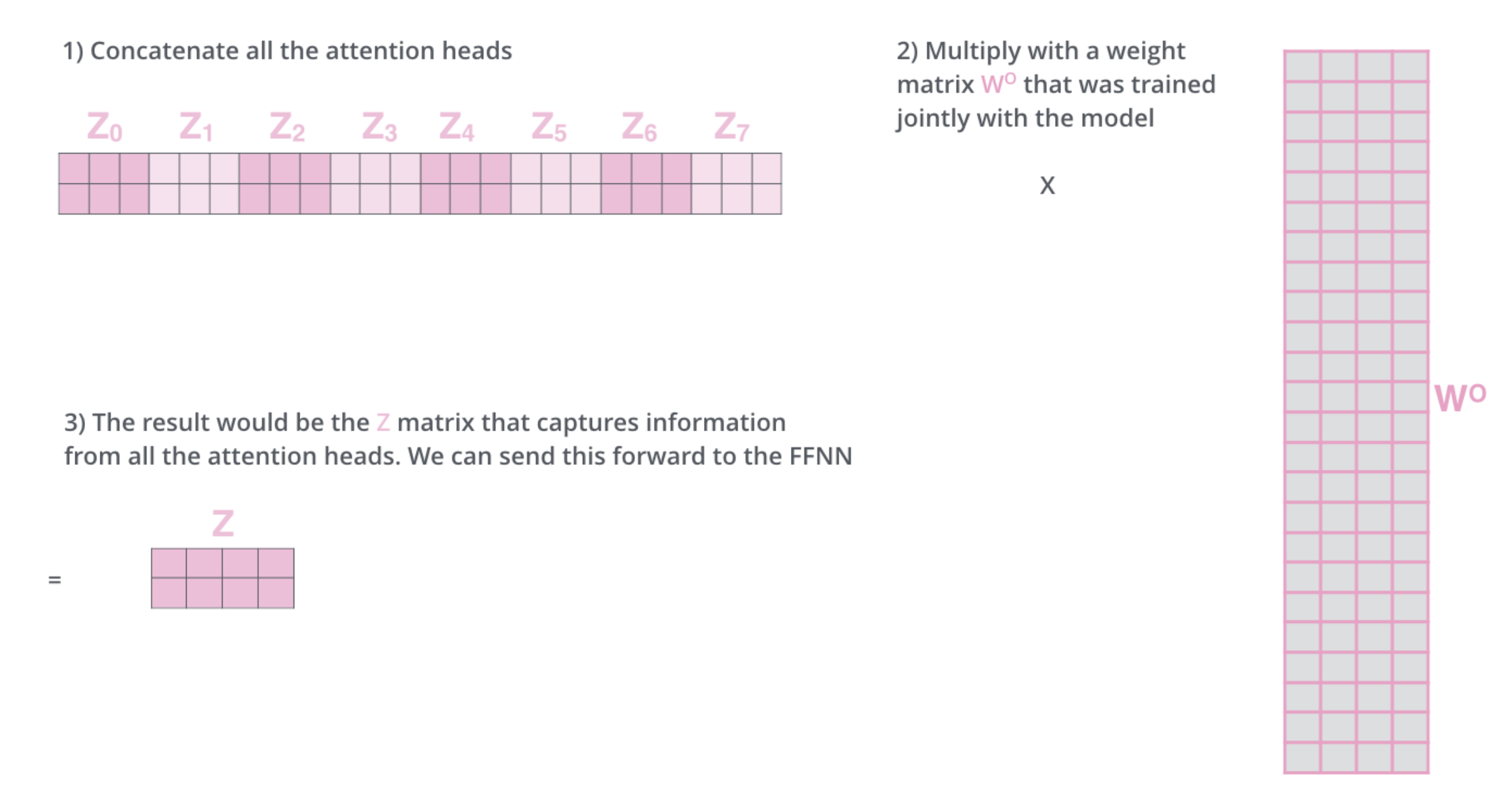 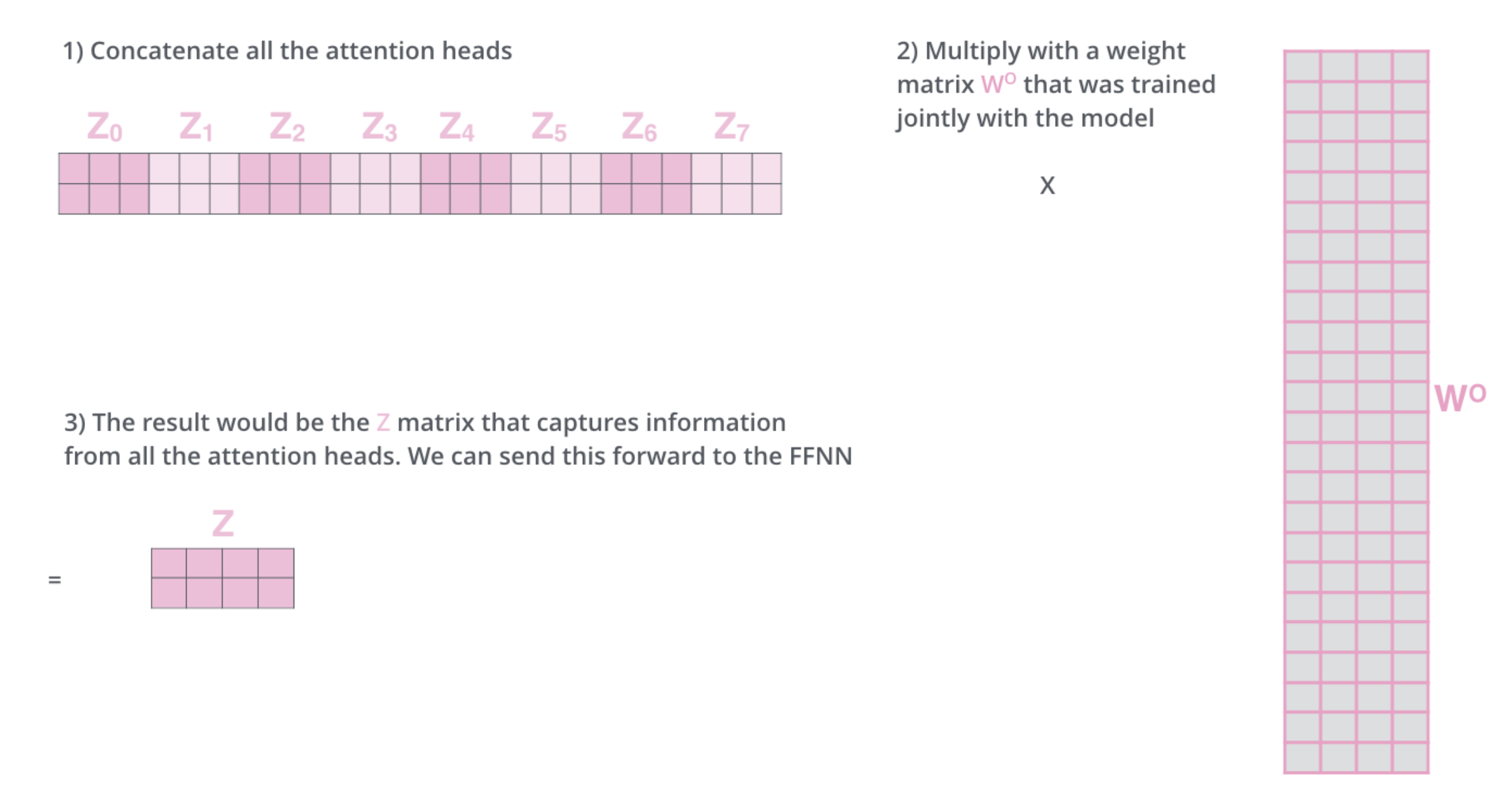 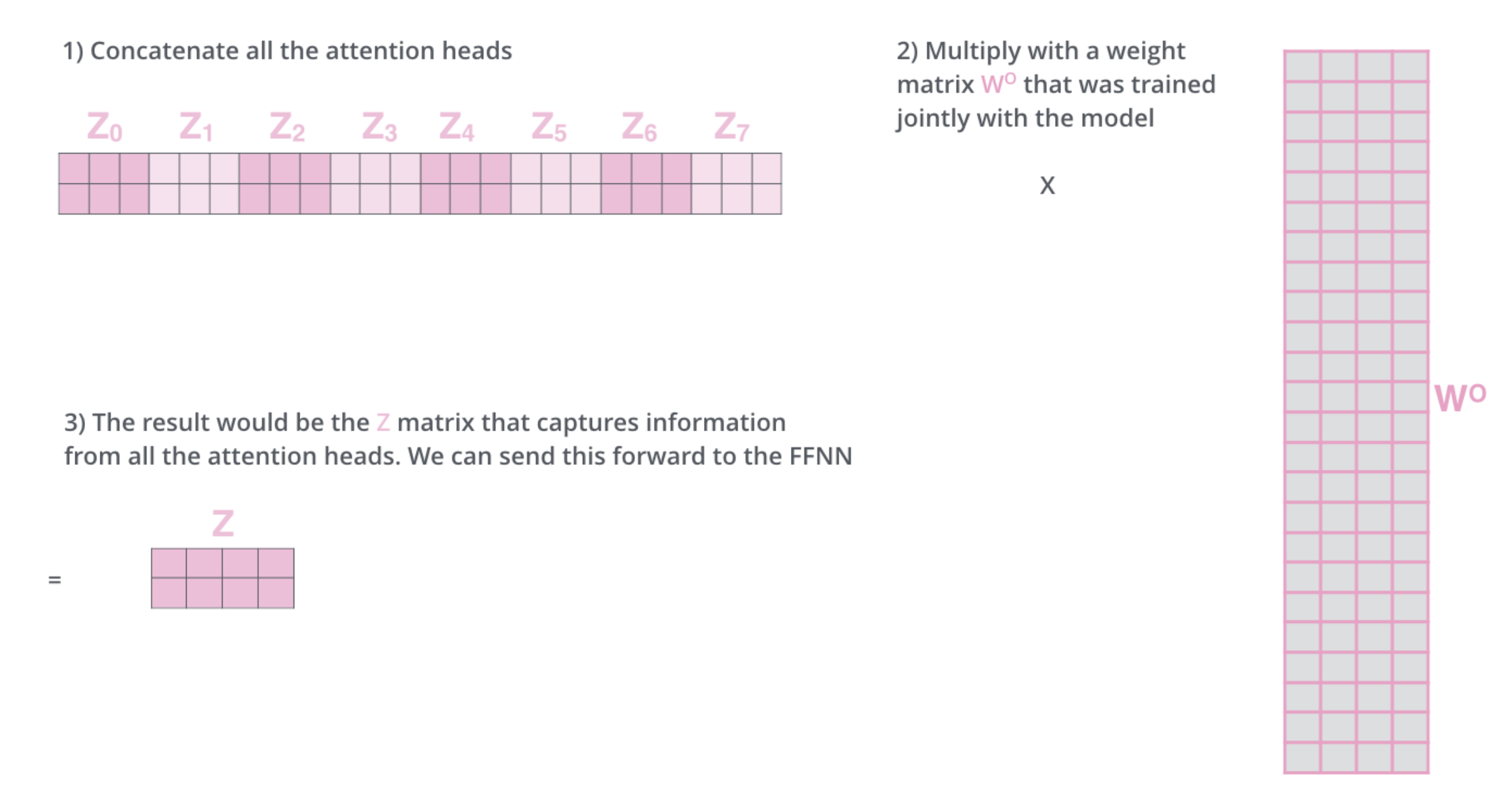 ‹#›
[Alammar, 2018]
Self-Attention: Putting It All Together
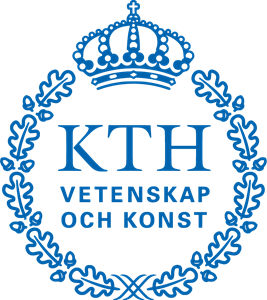 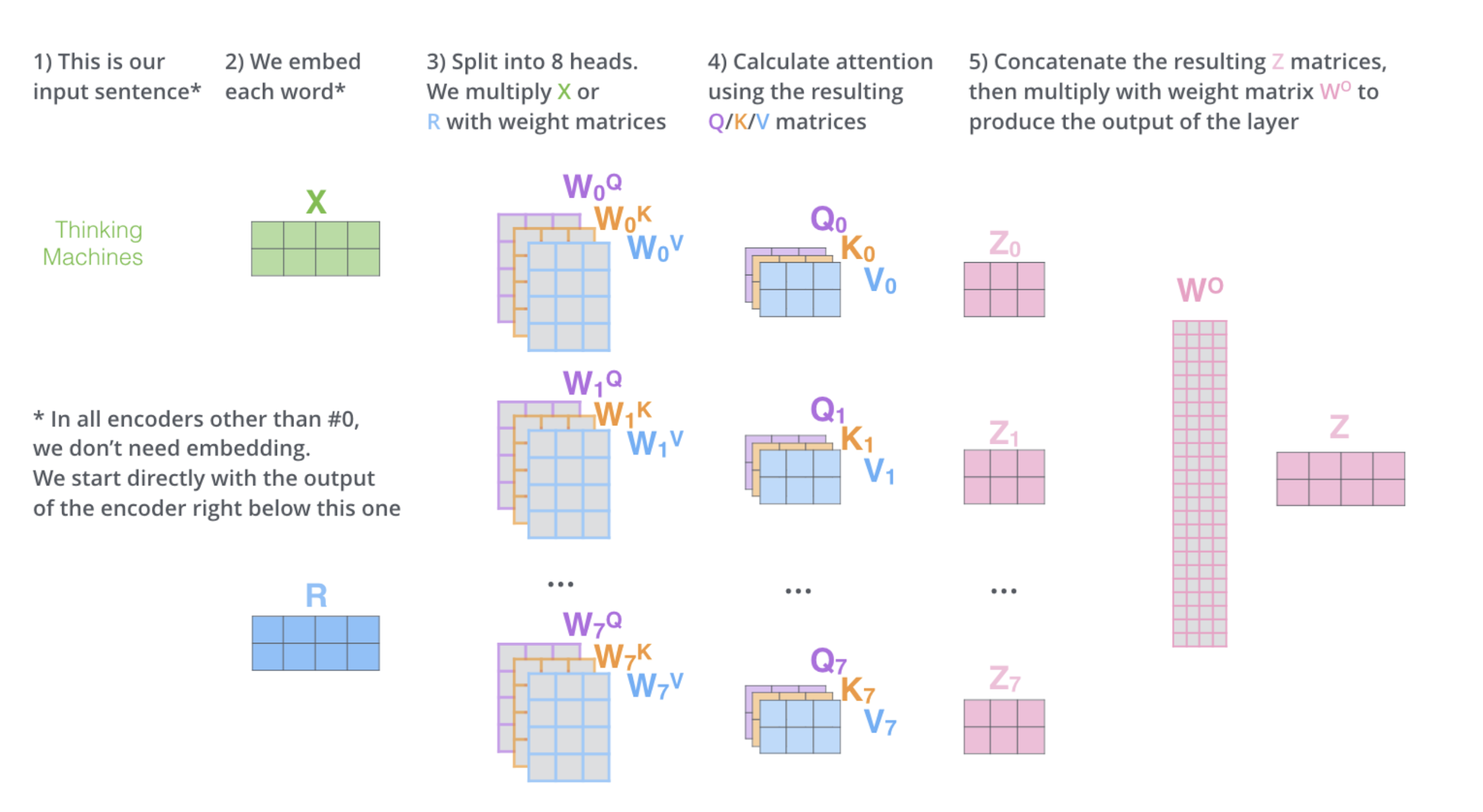 ‹#›
[Alammar, 2018]
Attention visualized
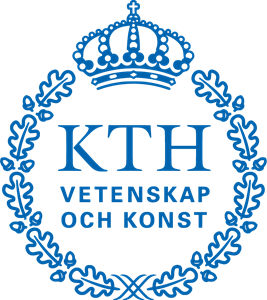 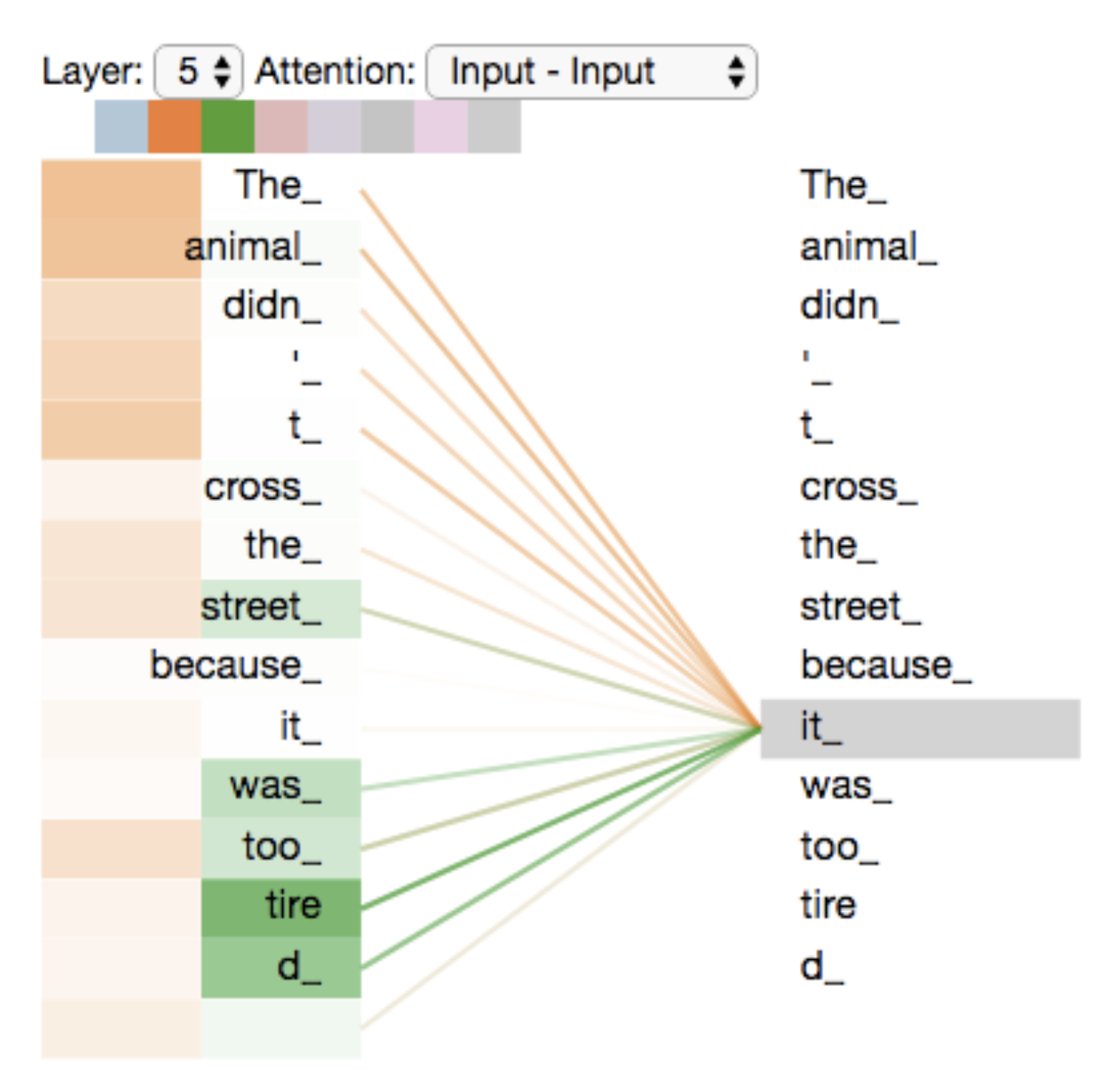 ‹#›
[Speaker Notes: Two heads visualized
Query is the word it
One head is focusing on “the animal”, i.e. what it refers to
The other head on “tired”, the adjective describing “it”.
Some recent reserach on interpreting the attention heads. Pick up different lingustic phenomnea (noun modifiers, prepositions, direct objects etc)]
The Full Encoder Block
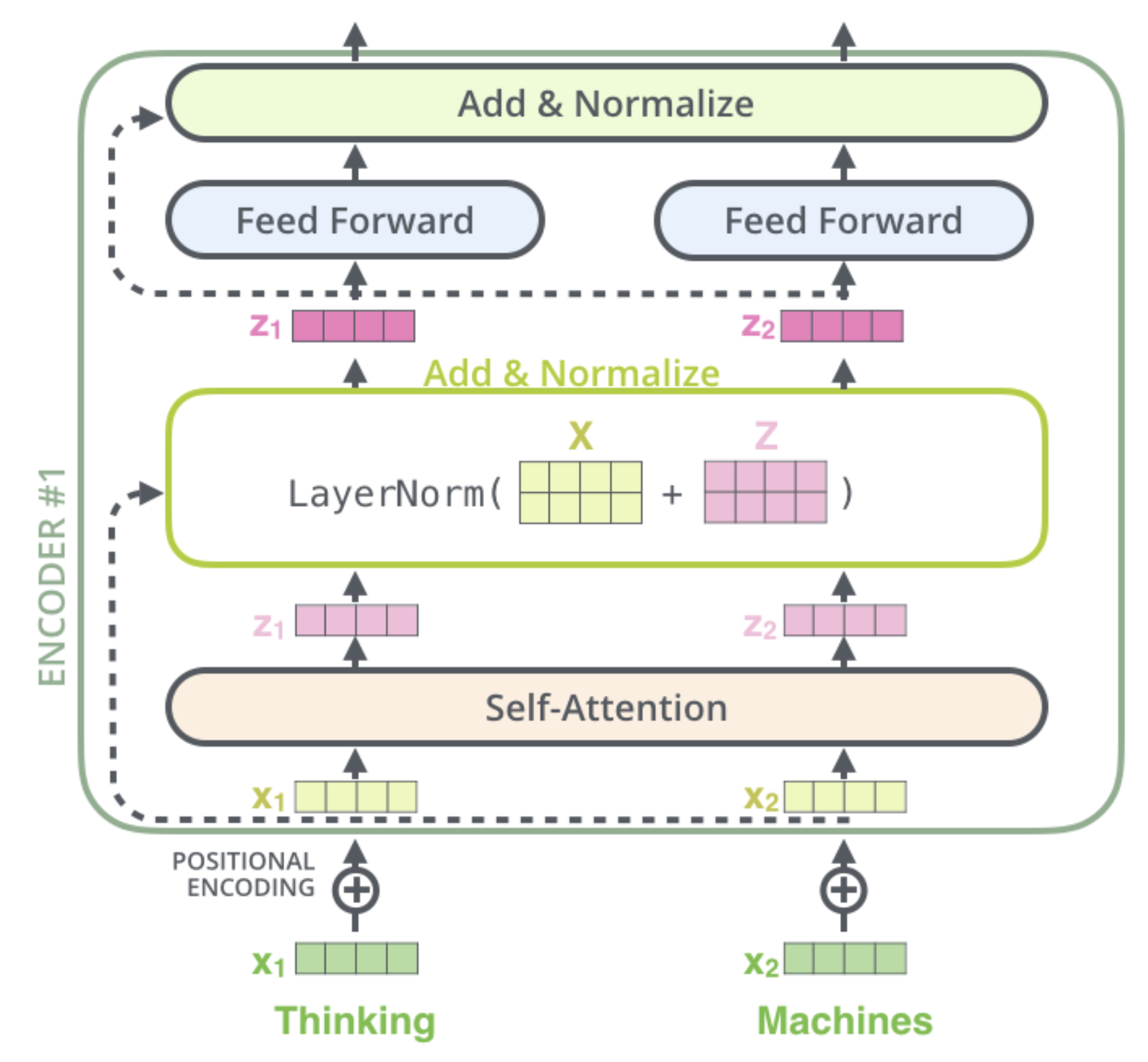 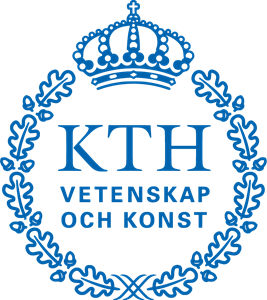 Encoder block consisting of:
Multi-headed self-attention
Feedforward NN (FC 2 layers)
Skip connections
Layer normalization - Similar to batch normalization but computed over features (words/tokens) for a single sample
‹#›
[Alammar, 2018]
[Speaker Notes: FCNN 512 2048 dim]
Encoder-Decoder Architecture - Small Example
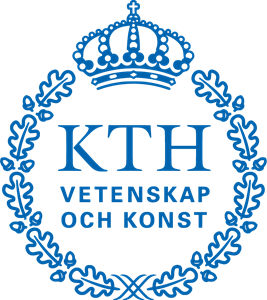 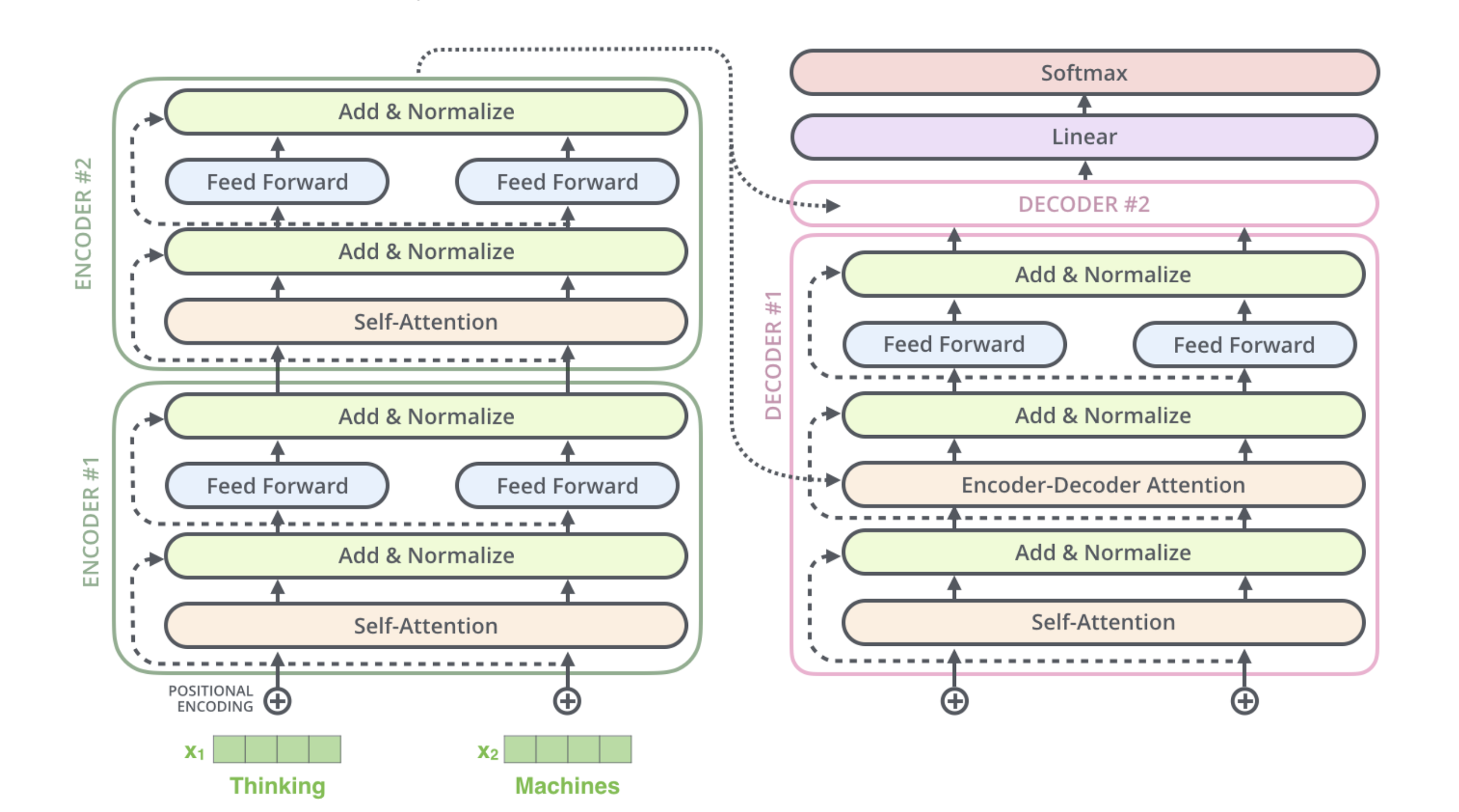 ‹#›
[Alammar, 2018]
[Speaker Notes: Stack the encoder and decoder blocks. Depth instead of recurrence. Allows better parallelization.
Decoder side: cross-attentions (KV from encoder output). Impose causality constraints by left-to-right masking.
Works great. Think about it as attention looking at different thing in the input. Earlier layer, shallow structure (locality), then semantics, ...]
Positional Encodings
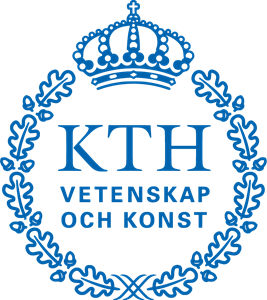 Attention mechanism has no locality bias - no notion of word order

Add positional encodings to input embeddings to let model learn relative positioning
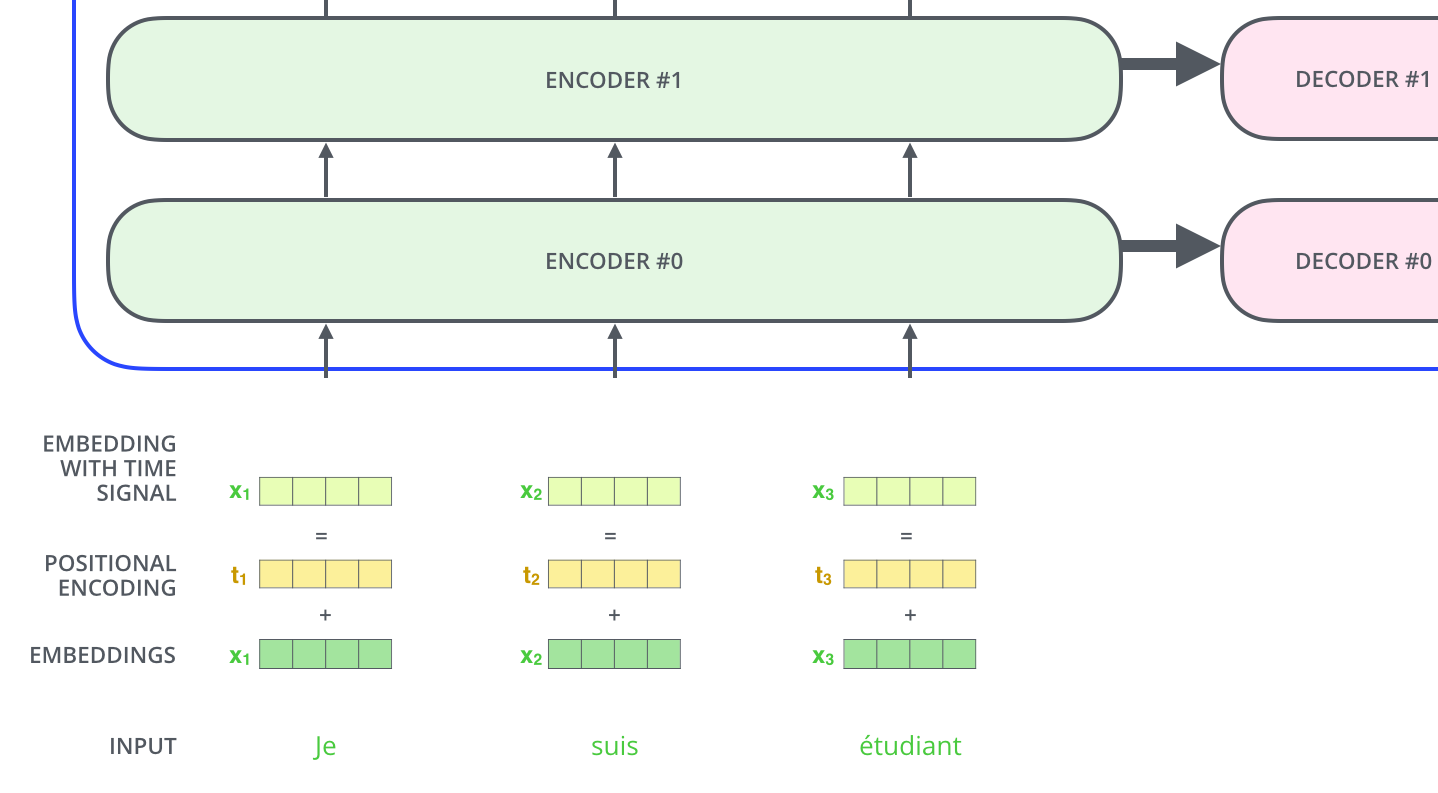 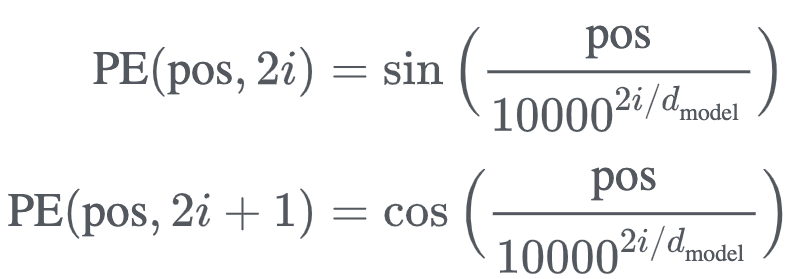 ‹#›
[Alammar, 2018]
[Speaker Notes: Exact PE not very important, but need some positional signal that the model can use to learn relative positioning]
Positional Encodings
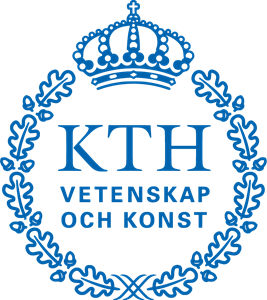 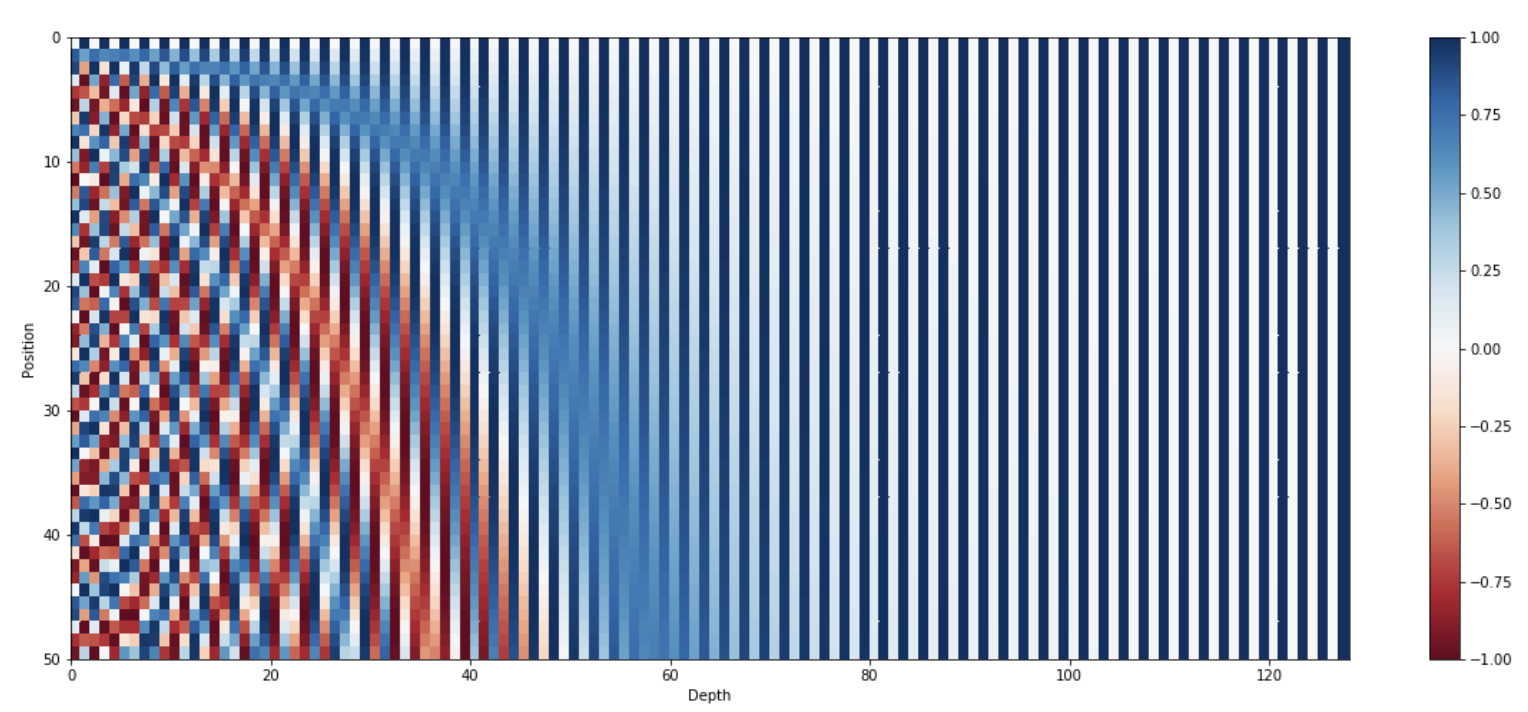 ‹#›
[Kazemnejad, 2019]
[Speaker Notes: https://kazemnejad.com/blog/transformer_architecture_positional_encoding/]
Let’s start the encoding!
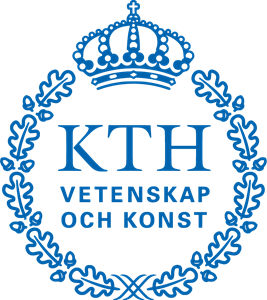 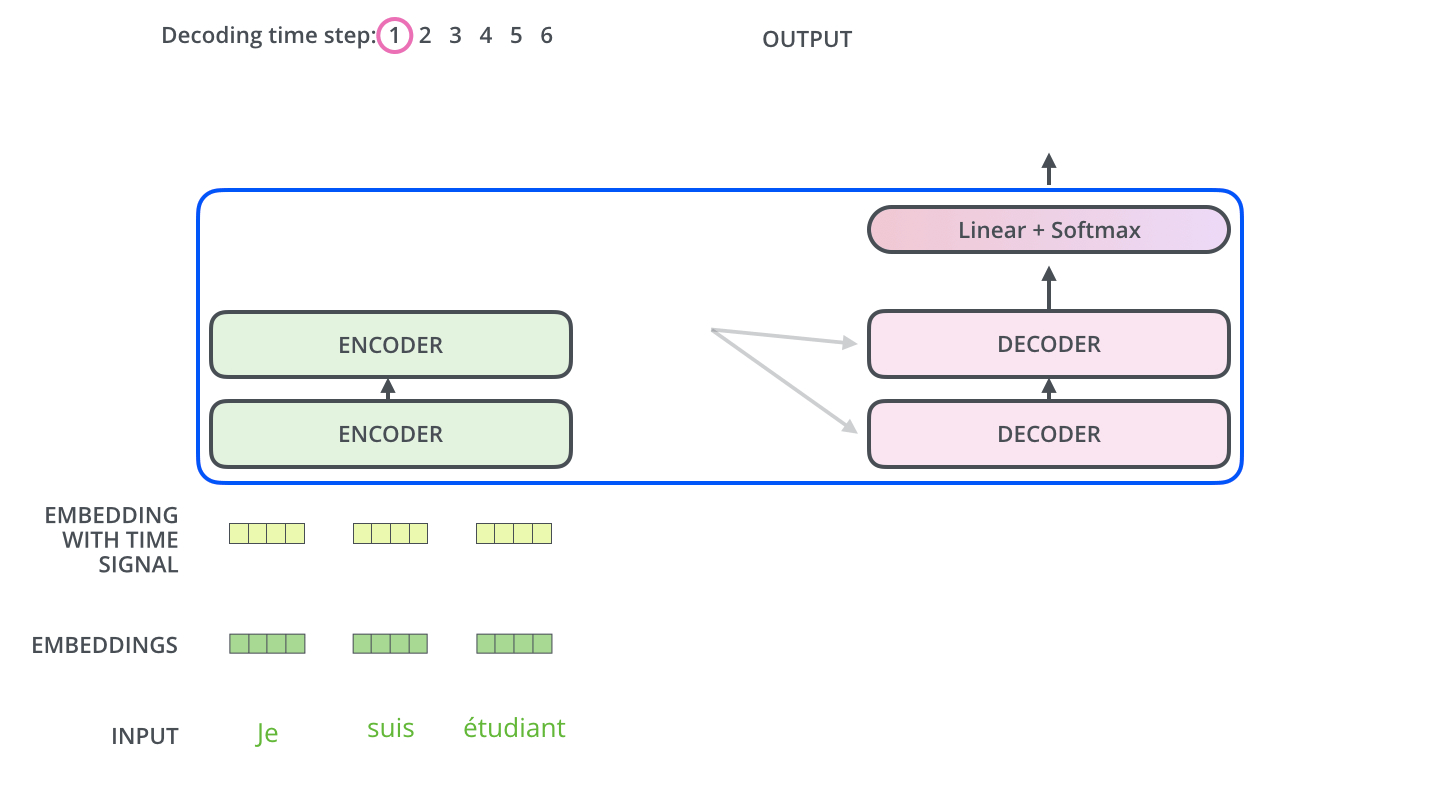 ‹#›
[Alammar, 2018]
Decoding procedure
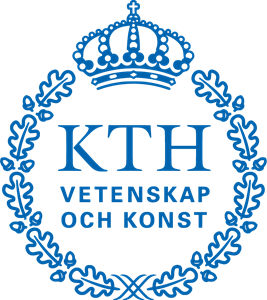 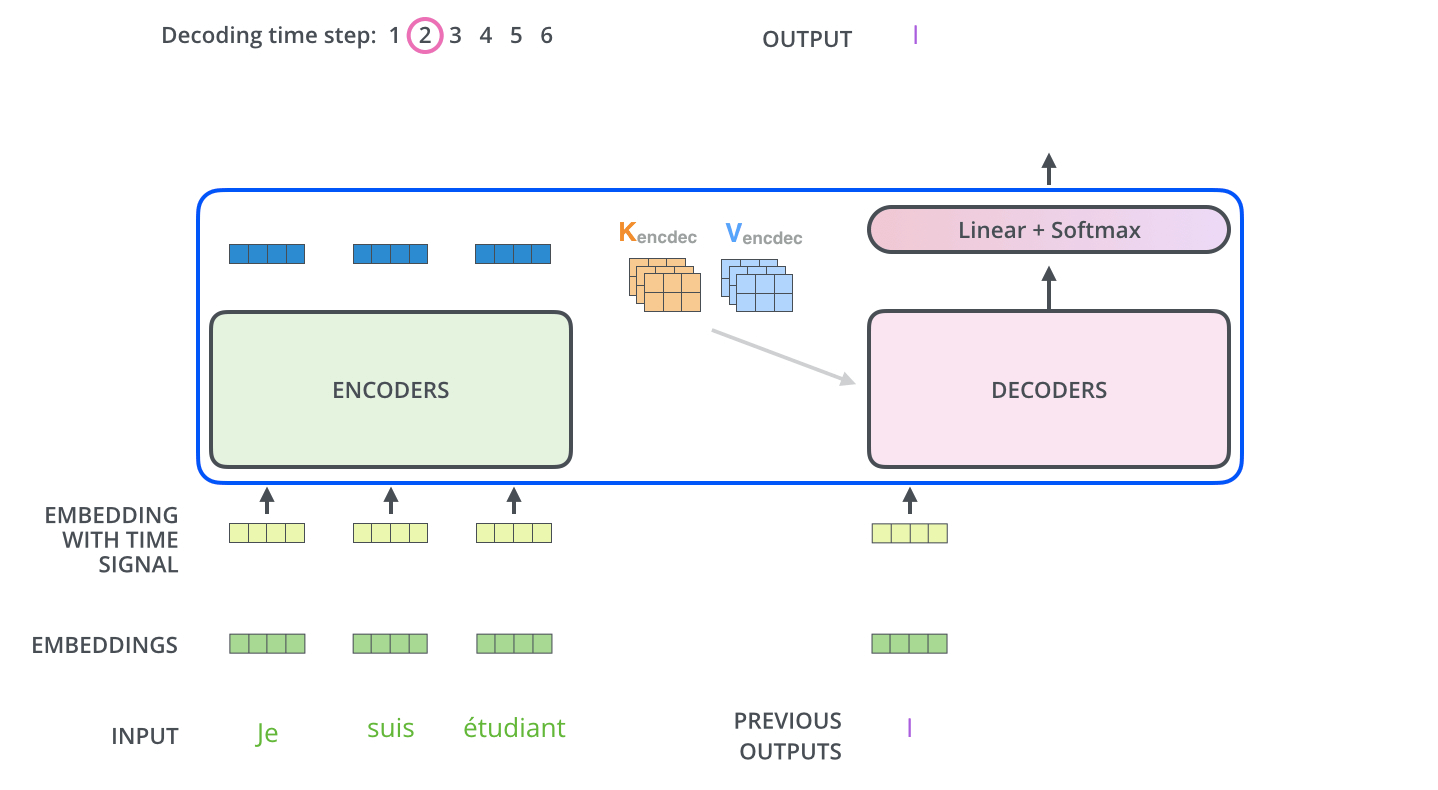 ‹#›
[Alammar, 2018]
Producing the output text
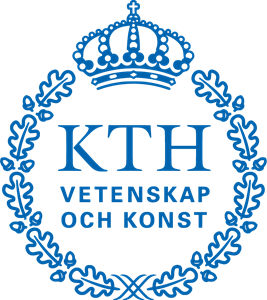 The output from the decoder is passed through a final fully connected linear layer with a softmax activation function

Produces a probability distribution over the pre-defined vocabulary of output words (tokens)

Greedy decoding picks the word with the highest probability at each time step
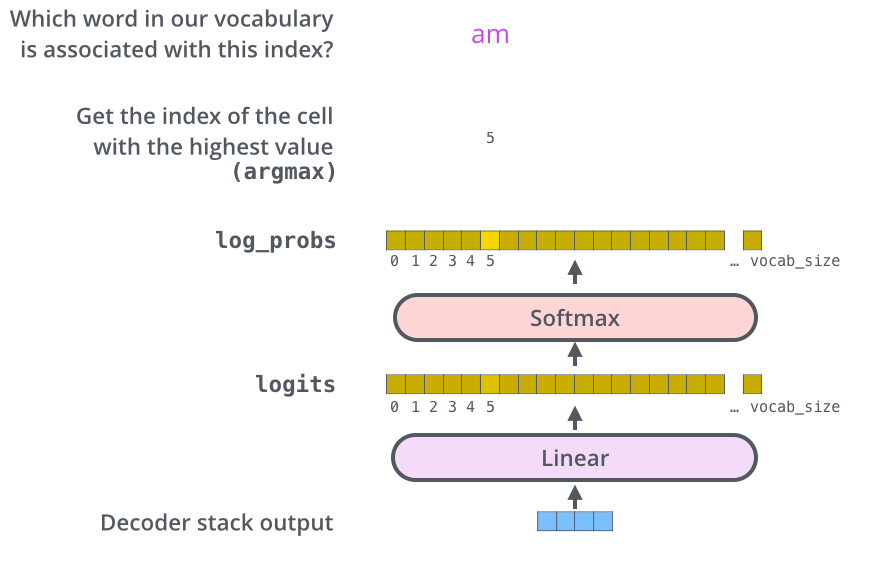 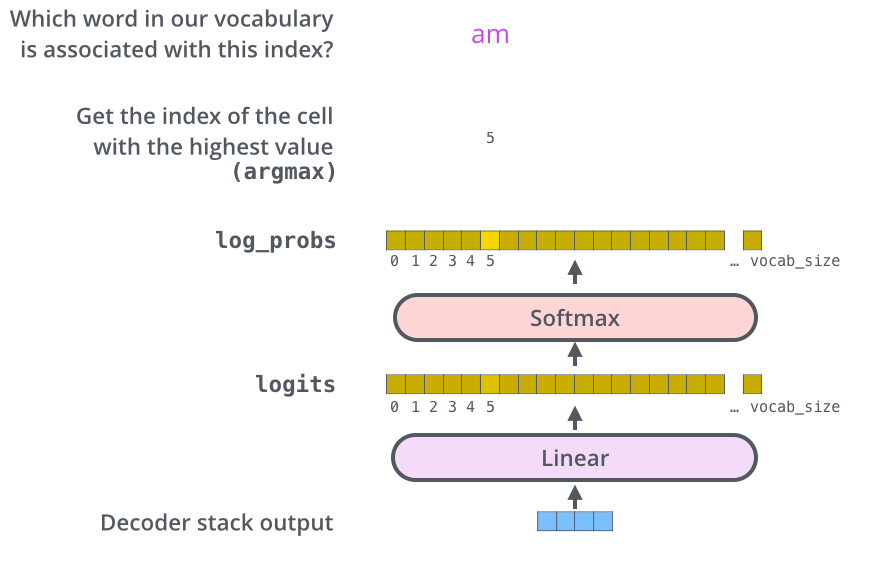 ‹#›
[Alammar, 2018]
Training Objective
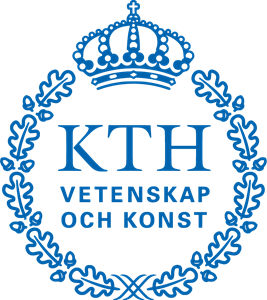 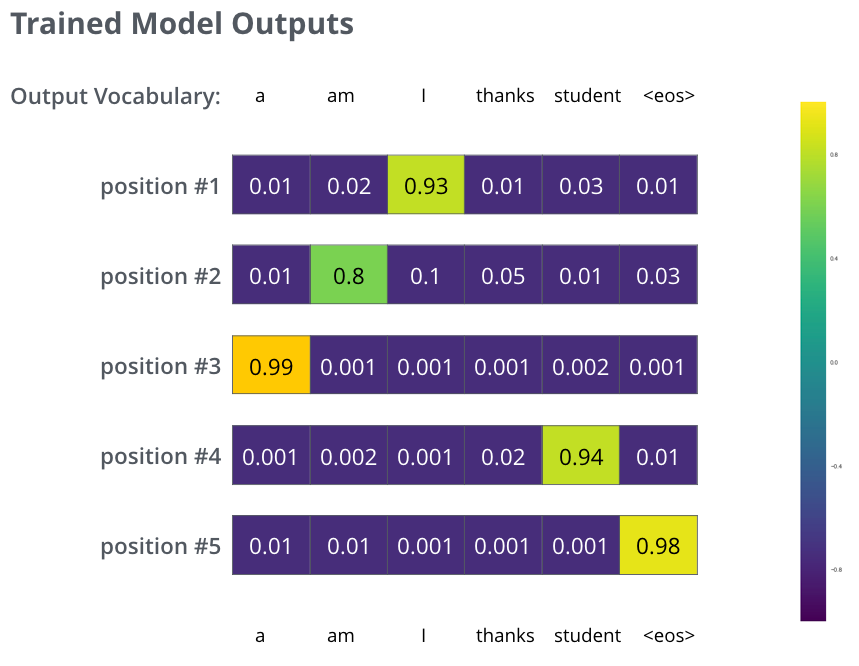 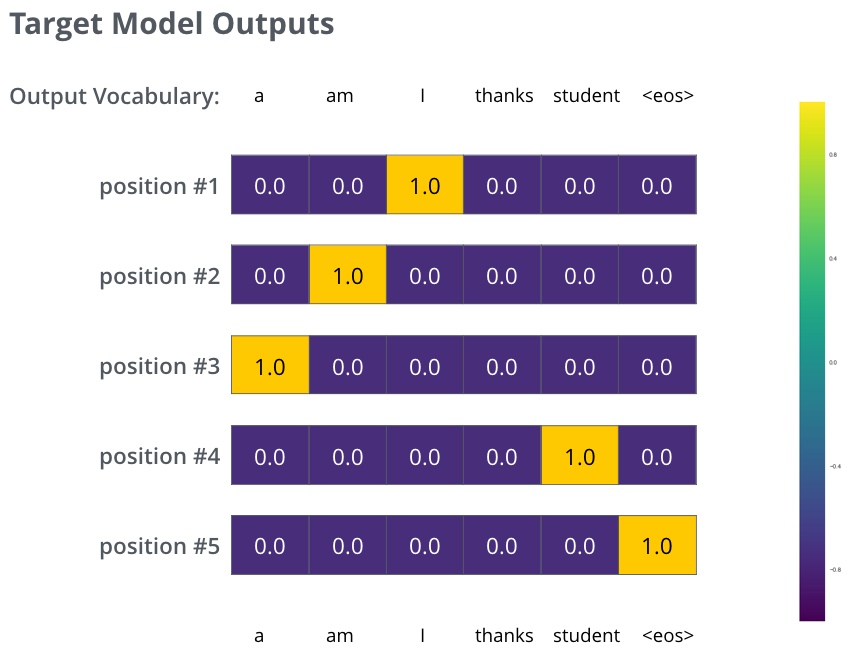 ‹#›
[Alammar, 2018]
[Speaker Notes: Sum up cross entropy loss for each output token 
Teacher-forcing]
Complexity Comparison
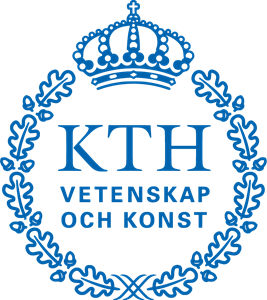 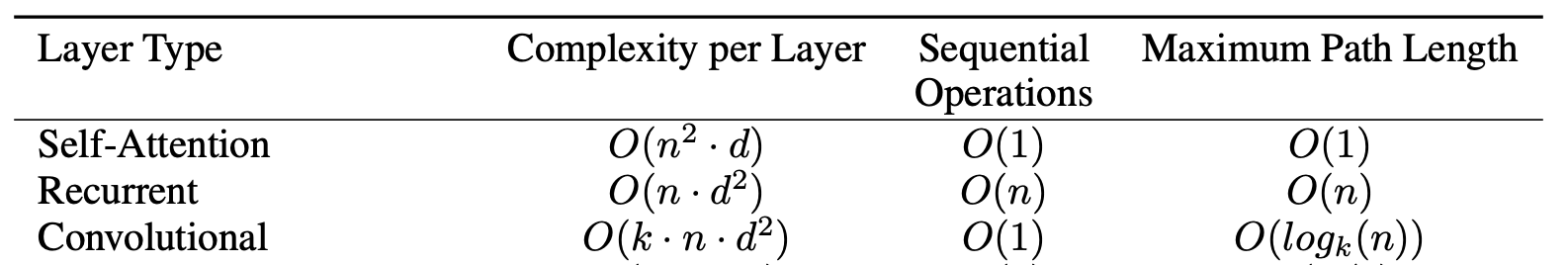 ‹#›
[Vaswani et al., 2017]
[Speaker Notes: n is the sequence length, d is the representation dimension, k is the kernel size of convolutions
The key is the last column.
Attention is cheap if n is small. Common for many NLP problems.
However, scales quadratically in sequence length. Can be a problem for longer sequences.
Longer sequence lengths: Other approaches, sparse/restriced attention, approximate attention, sliding windows etc...]
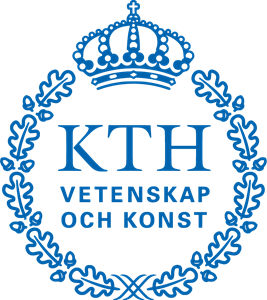 04
BERT
‹#›
BERT
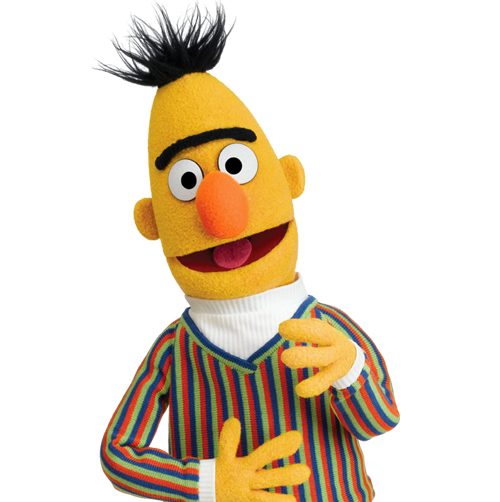 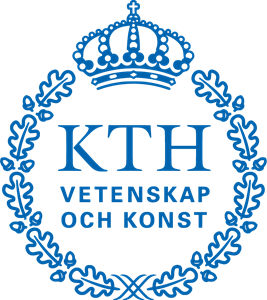 Bidirectional Encoder Representations from Transformers

Self-supervised pre-training of Transformers encoder for language understanding

Fine-tuning for specific downstream task
‹#›
[Speaker Notes: How NLP cracked the transfer learning… (compare with transfer learning for computer vision)]
BERT Training Procedure
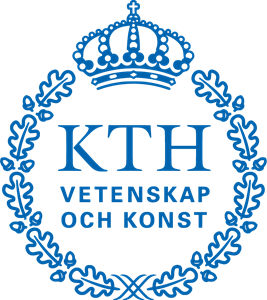 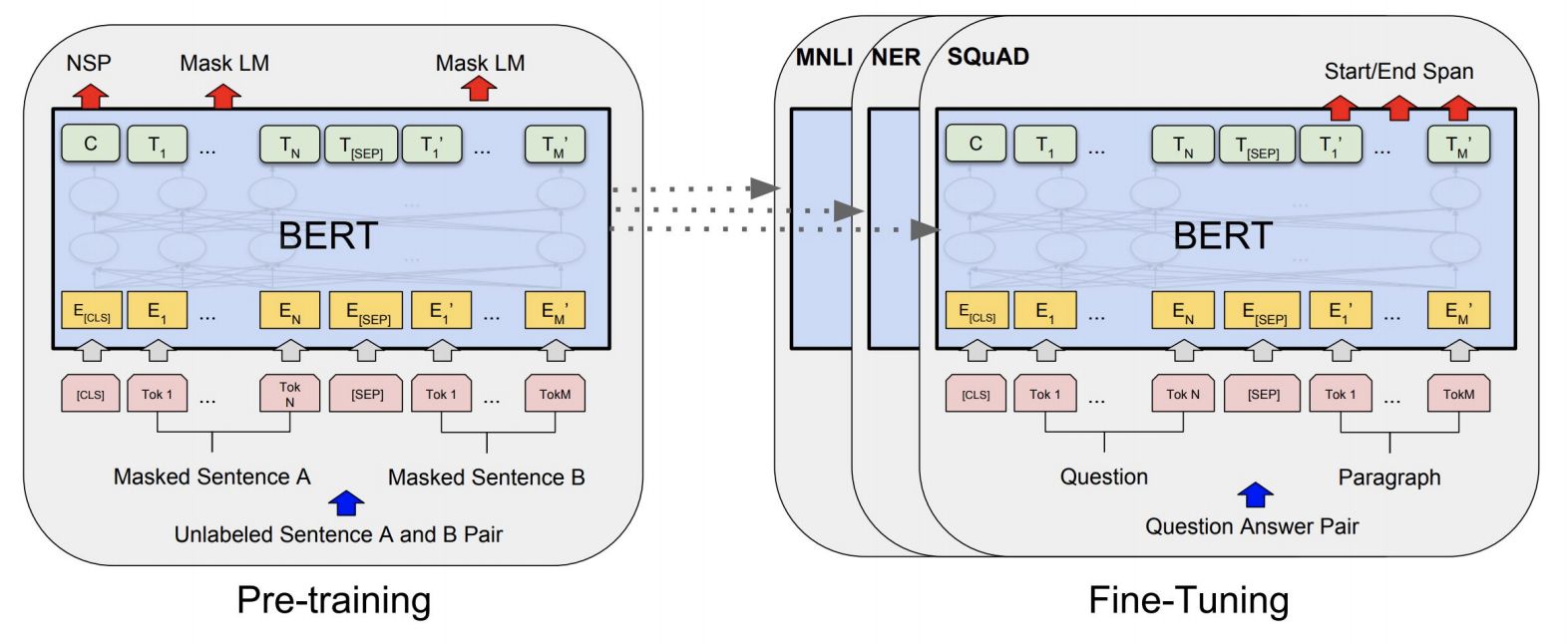 ‹#›
[Devlin et al., 2018]
[Speaker Notes: Remove the very top that produce the mask prediction, and instead add a model head for the specific task.]
BERT Training Objectives
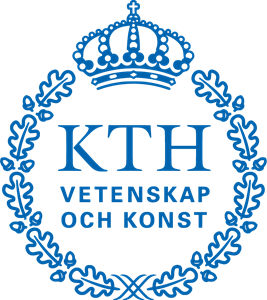 Masked Language Modelling
Next Sentence Prediction
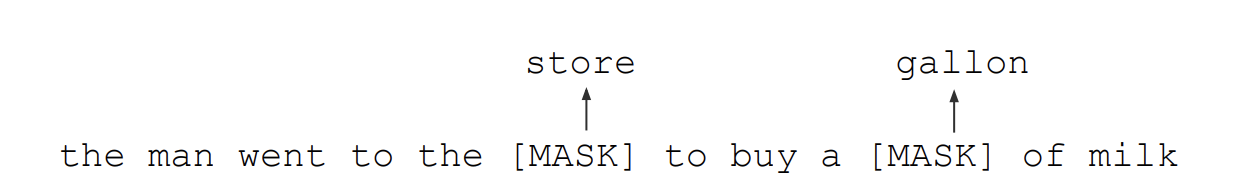 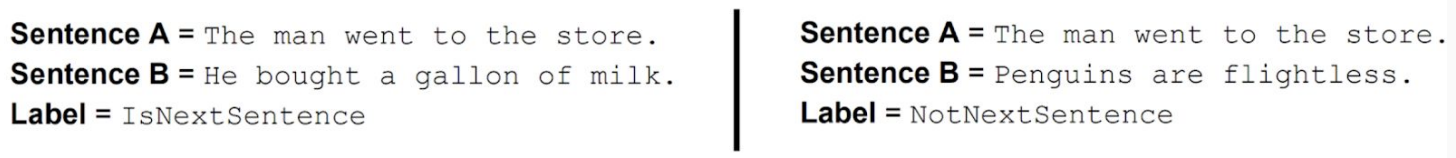 ‹#›
[Devlin et al., 2018]
[Speaker Notes: MLM illustration. “Fill in the blanks” 15% of the words maksed out. Trade off between masking too little (too expensive to train) and too much (not enough context).]
BERT Fine-Tuning Examples
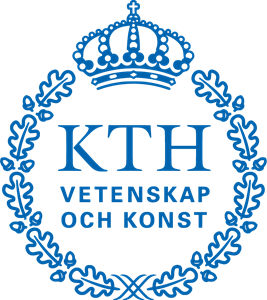 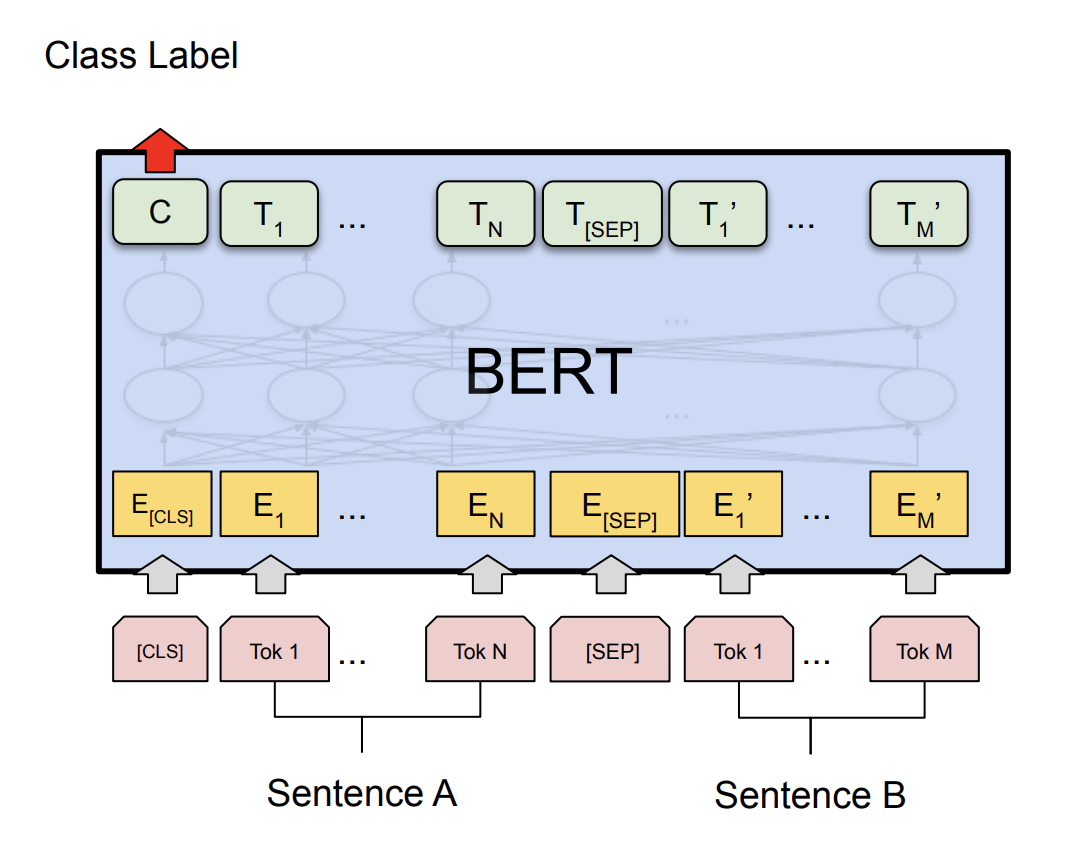 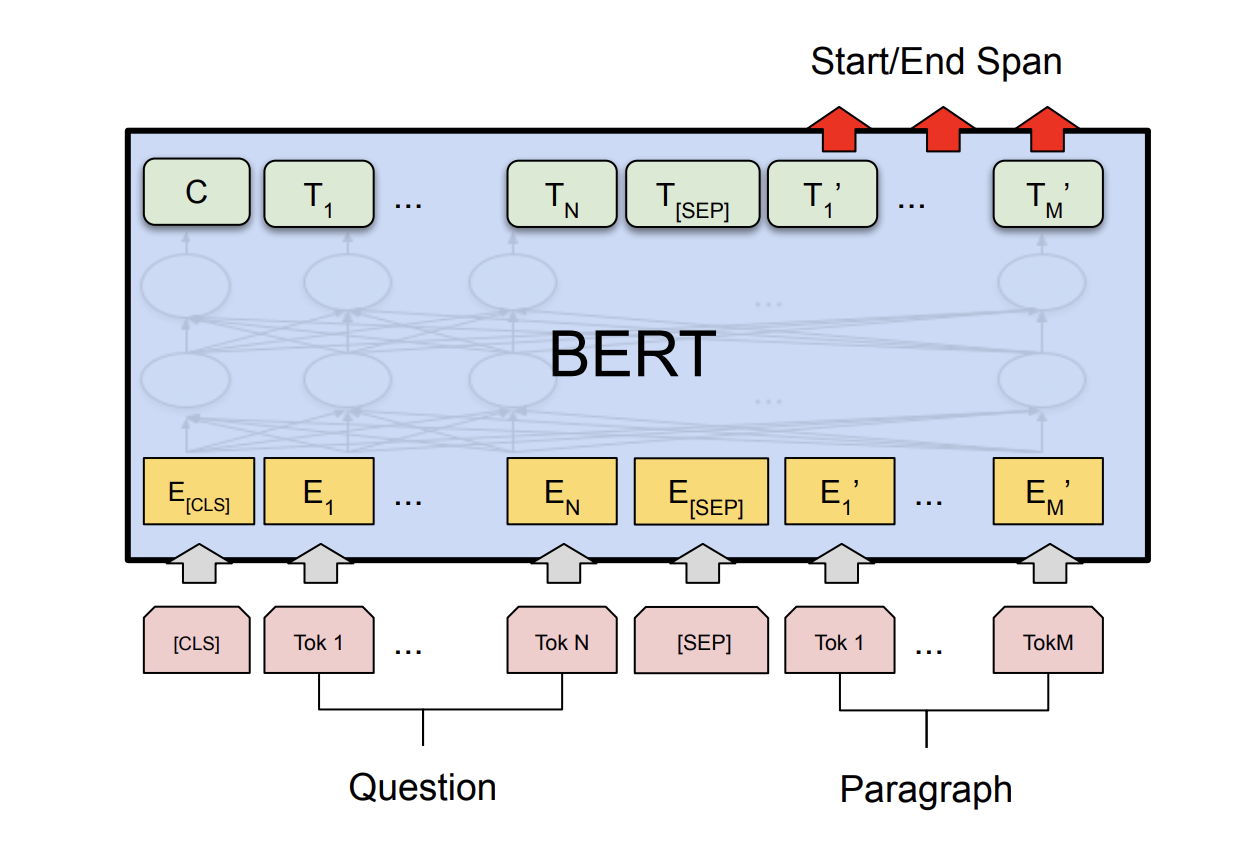 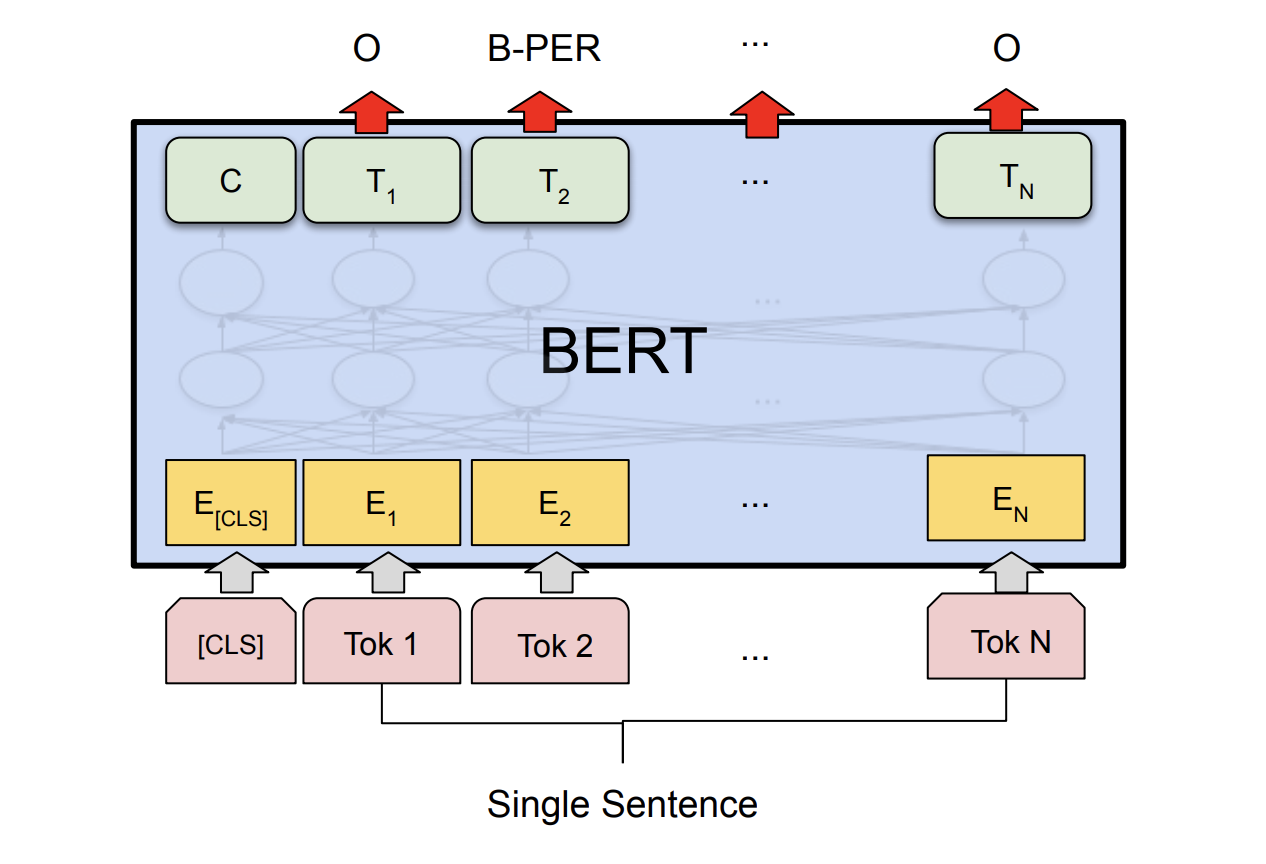 SentenceClassification
QuestionAnswering
Named EntityRecognition
‹#›
[Devlin et al., 2018]
[Speaker Notes: Since BERT came around in late 2018, there has been a massive number of new models and midifications. Overall structure with layers of attention the same, different hyper param settings, training objectives etc]
Exploring the Limits of Transfer Learning (T5)
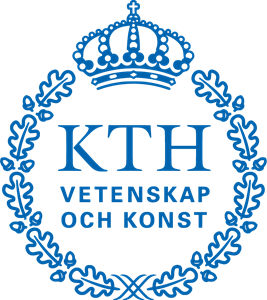 Scaling up models size and amount of training data helps a lot
Best model is 11B (!!) parameters
Exact pre-training objective (MLM, NSP, corruption) doesn’t matter too much
SuperGLUE benchmark:
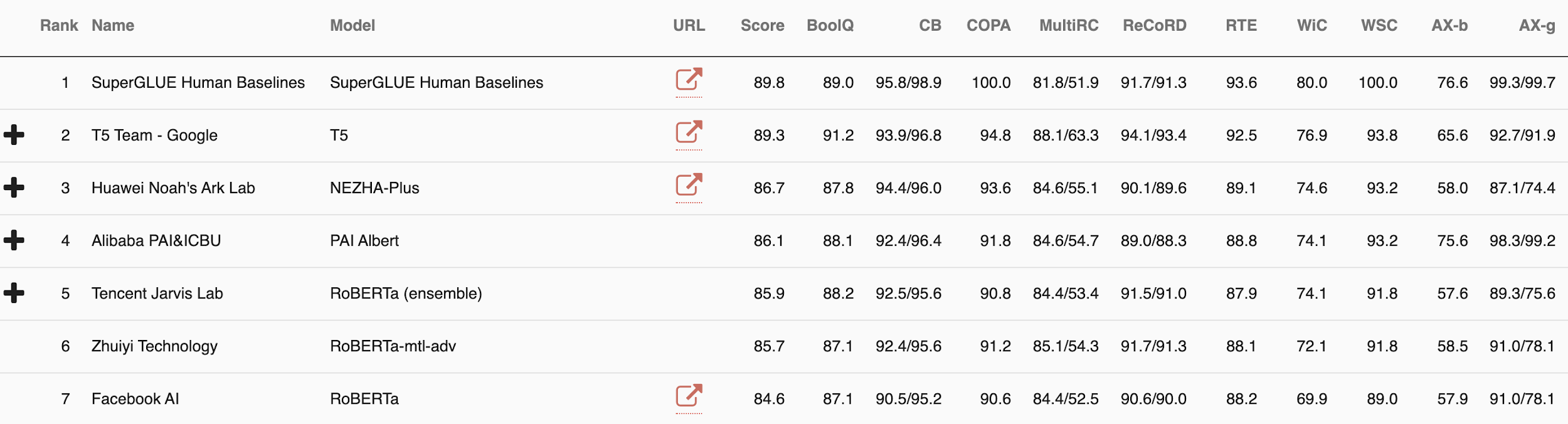 ‹#›
[Raffel et al., 2019]
[Speaker Notes: Paper contains a thorough “ablation” study of for text-to-text setup… Training objective, attention masking, MLM masking rate, ...]
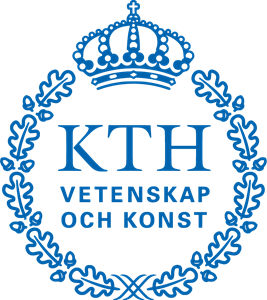 05
Practical Examples
‹#›
BERT in low-latency production settings
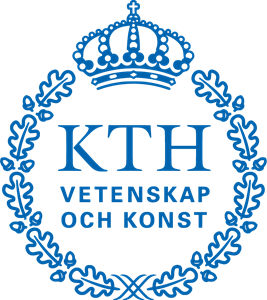 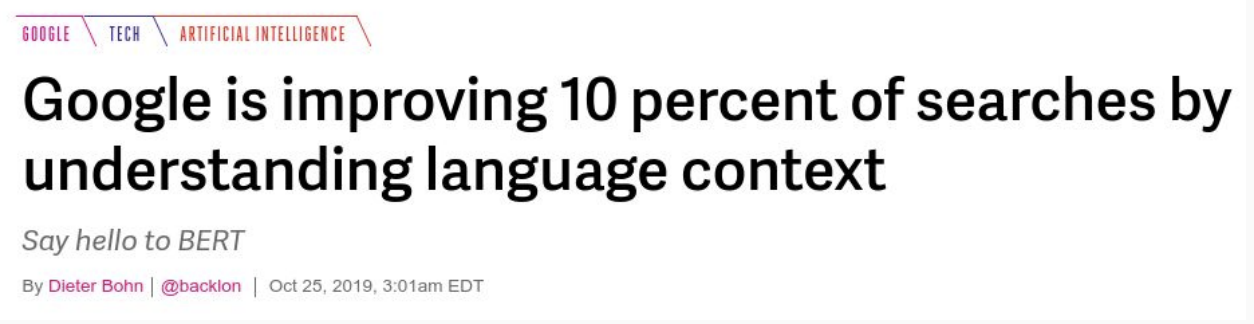 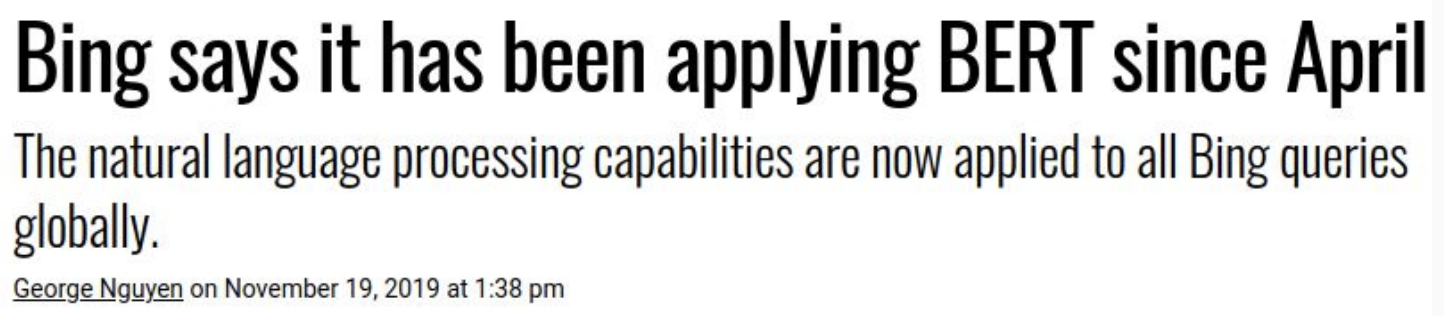 ‹#›
[Devlin, 2020]
Distillation
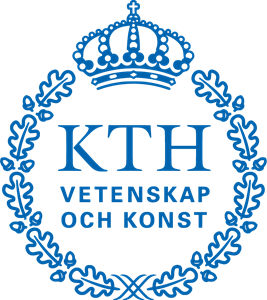 Modern pre-trained language models are huge and very computationally expensive
How are these companies applying them to low-latency applications?
Distillation!
Train SOTA teacher model(pre-training + fine-tuning)
Train smaller student model thatmimics the teacher’s output on alarge dataset on unlabeled data

Why does it work so well?
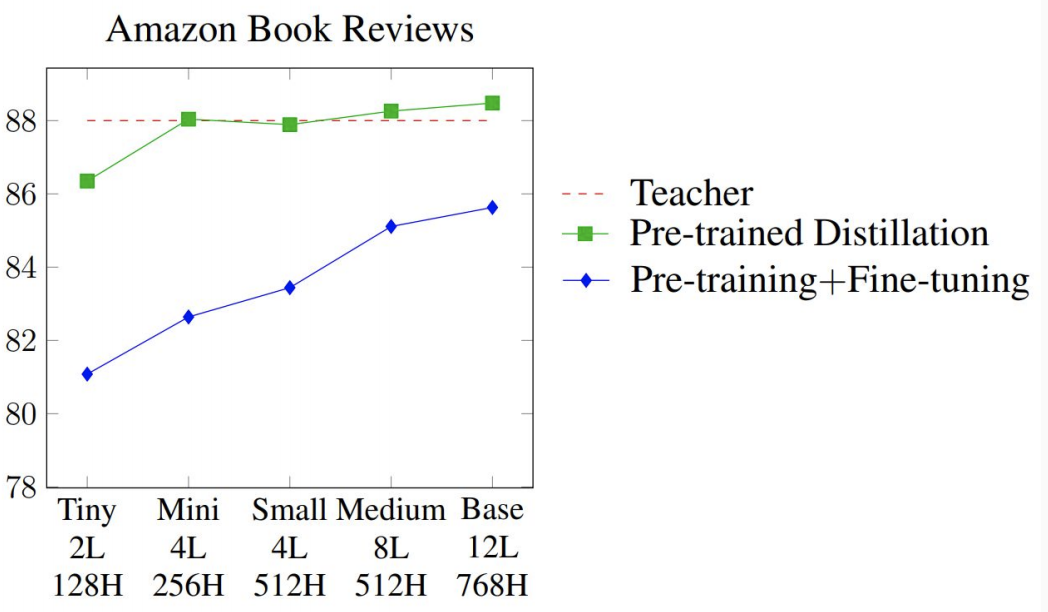 [Turc, 2020]
‹#›
[Devlin, 2020]
Transformers in TensorFlow using HuggingFace 🤗
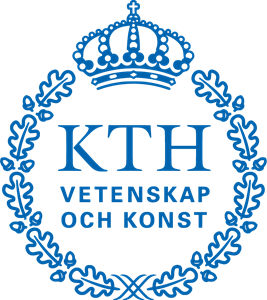 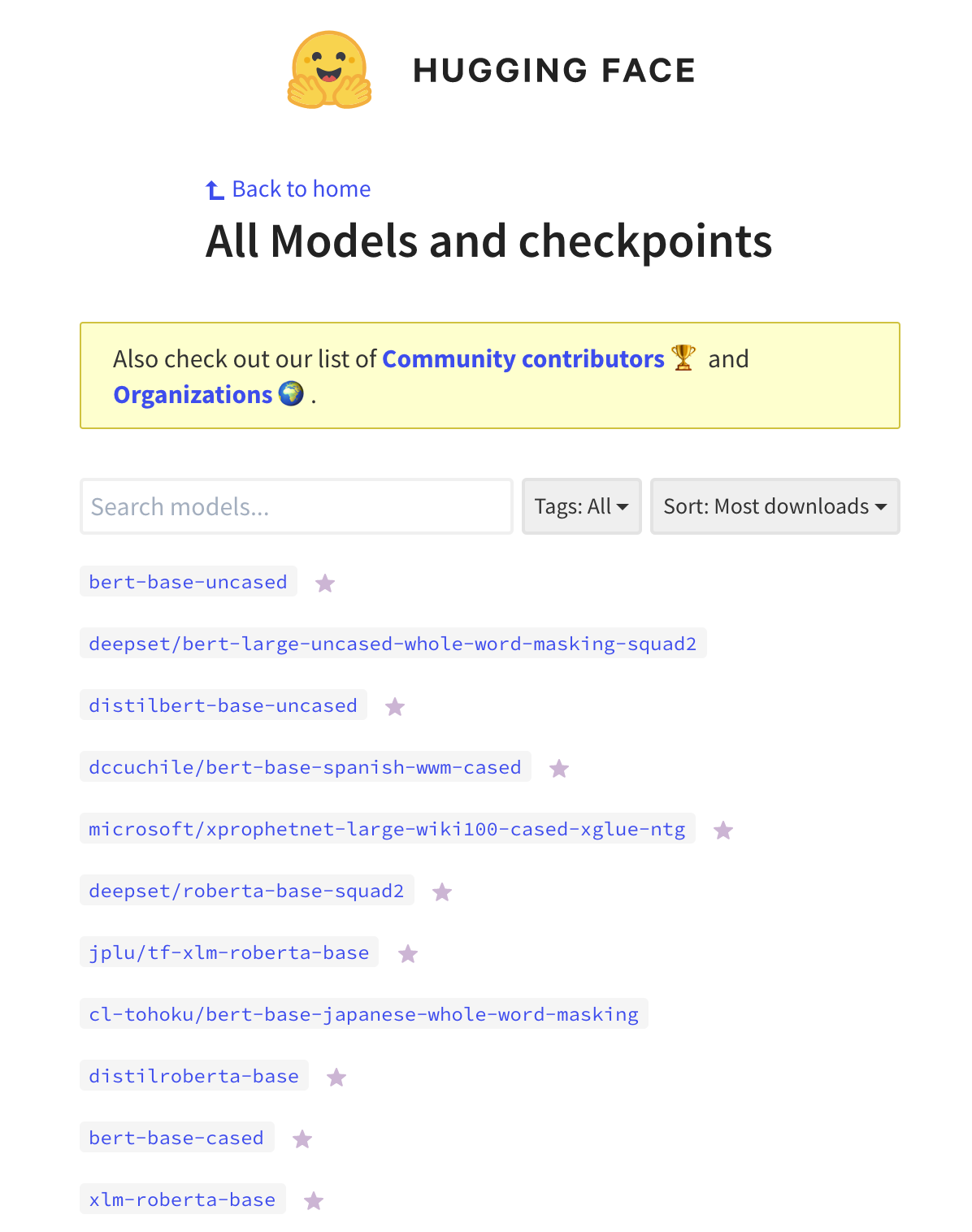 The HuggingFace Library contains a majority of the recent pre-trained State-of-the-art NLP models, as well as over 4 000 community uploaded models

Works with both TensorFlow and PyTorch
‹#›
Transformers in TensorFlow using HuggingFace 🤗
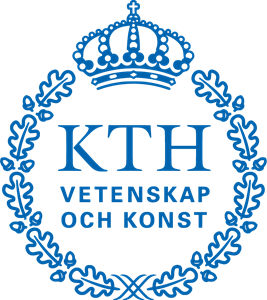 from transformers import BertTokenizerFast, TFBertForSequenceClassification
from datasets import load_dataset
import tensorflow as tf

dataset = load_dataset("imdb").shuffle()
tokenizer = BertTokenizerFast.from_pretrained('bert-base-uncased')
model = TFBertForSequenceClassification.from_pretrained('bert-base-uncased', num_labels=2)

train_encodings = tokenizer(dataset['train']['text'], truncation=True, padding=True)
train_dataset = tf.data.Dataset.from_tensor_slices((dict(train_encodings), dataset['train']['label']))
val_dataset = ... // Analogously

optimizer = tf.keras.optimizers.Adam(learning_rate=5e-5)
model.compile(optimizer=optimizer, loss=model.compute_loss)
model.fit(train_dataset.batch(16), epochs=3, batch_size=16)

model.evaluate(val_dataset.batch(16), verbose=0)
‹#›
[Speaker Notes: IMDB dataset - sentiment classification of sentences from movie reviews.]
Transformers in TensorFlow using HuggingFace 🤗
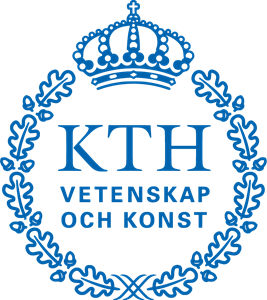 from transformers import BertTokenizerFast, TFBertForSequenceClassification
from datasets import load_dataset
import tensorflow as tf

dataset = load_dataset("imdb").shuffle()
tokenizer = BertTokenizerFast.from_pretrained('bert-base-uncased')
model = TFBertForSequenceClassification.from_pretrained('bert-base-uncased', num_labels=2)

train_encodings = tokenizer(dataset['train']['text'], truncation=True, padding=True)
train_dataset = tf.data.Dataset.from_tensor_slices((dict(train_encodings), dataset['train']['label']))
val_dataset = ... // Analogously

optimizer = tf.keras.optimizers.Adam(learning_rate=5e-5)
model.compile(optimizer=optimizer, loss=model.compute_loss)
model.fit(train_dataset.batch(16), epochs=3, batch_size=16)

model.evaluate(val_dataset.batch(16), verbose=0)
‹#›
Transformers in TensorFlow using HuggingFace 🤗
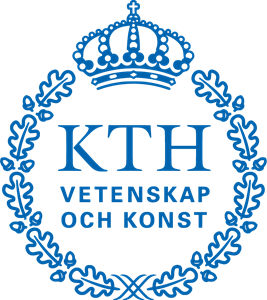 from transformers import BertTokenizerFast, TFBertForSequenceClassification
from datasets import load_dataset
import tensorflow as tf

dataset = load_dataset("imdb").shuffle()
tokenizer = BertTokenizerFast.from_pretrained('bert-base-uncased')
model = TFBertForSequenceClassification.from_pretrained('bert-base-uncased', num_labels=2)

train_encodings = tokenizer(dataset['train']['text'], truncation=True, padding=True)
train_dataset = tf.data.Dataset.from_tensor_slices((dict(train_encodings), dataset['train']['label']))
val_dataset = ... // Analogously

optimizer = tf.keras.optimizers.Adam(learning_rate=5e-5)
model.compile(optimizer=optimizer, loss=model.compute_loss)
model.fit(train_dataset.batch(16), epochs=3, batch_size=16)

model.evaluate(val_dataset.batch(16), verbose=0)
‹#›
Transformers in TensorFlow using HuggingFace 🤗
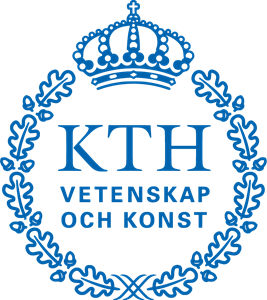 from transformers import BertTokenizerFast, TFBertForSequenceClassification
from datasets import load_dataset
import tensorflow as tf

dataset = load_dataset("imdb").shuffle()
tokenizer = BertTokenizerFast.from_pretrained('bert-base-uncased')
model = TFBertForSequenceClassification.from_pretrained('bert-base-uncased', num_labels=2)

train_encodings = tokenizer(dataset['train']['text'], truncation=True, padding=True)
train_dataset = tf.data.Dataset.from_tensor_slices((dict(train_encodings), dataset['train']['label']))
val_dataset = ... // Analogously

optimizer = tf.keras.optimizers.Adam(learning_rate=5e-5)
model.compile(optimizer=optimizer, loss=model.compute_loss)
model.fit(train_dataset.batch(16), epochs=3, batch_size=16)

model.evaluate(val_dataset.batch(16), verbose=0)
‹#›
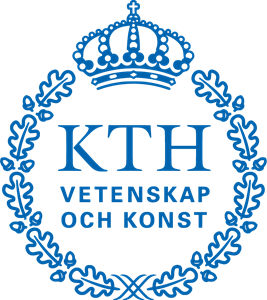 06
Wrap Up
‹#›
Summary
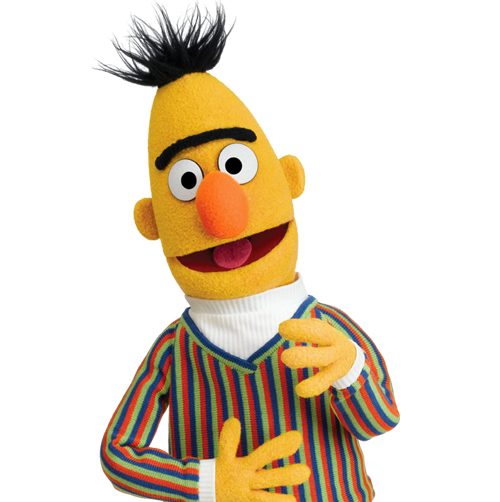 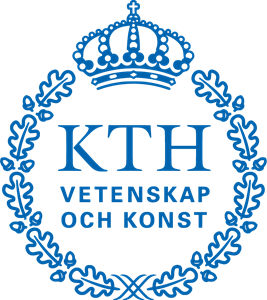 Transformers have blown other architectures out of the water for NLP
Get rid of recurrence and rely on self-attention
NLP pre-training using Masked Language Modelling
Most recent improvements using larger models and more data
Distillation can make model serving and inference more tractable
‹#›
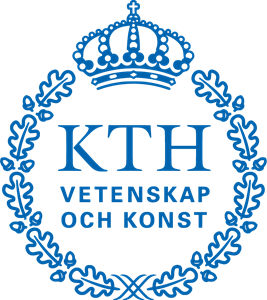 /November 25, 2020
Thanks
Questions?
Karl Fredrik ErlikssonPhD Candidate, KTH and Peltarionkferl@kth.se
‹#›